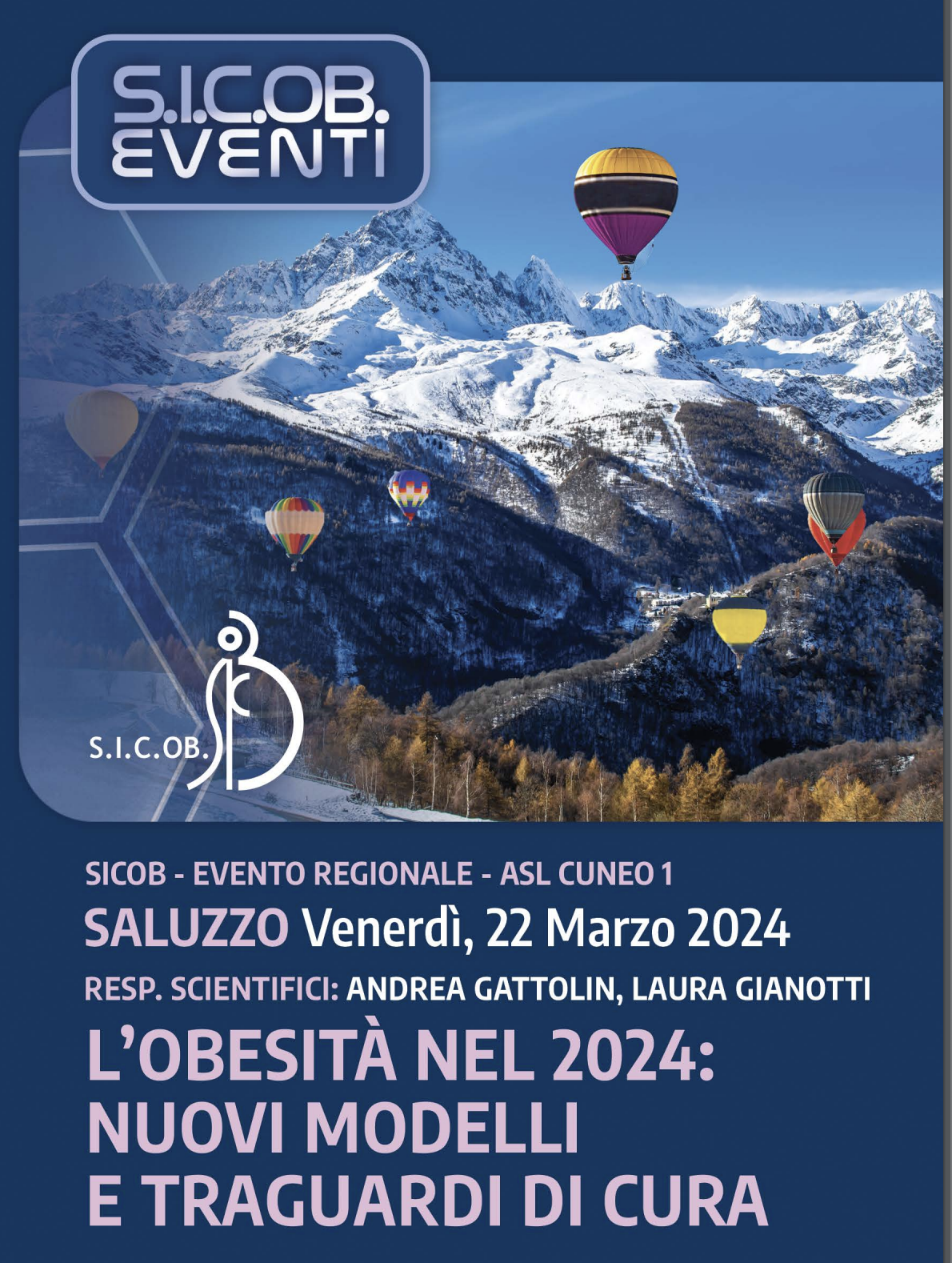 GESTIONE E CURA DEL PAZIENTE 
CON OBESITÀ E DIABETE
Guglielmo Beccuti

Dipartimento di Scienze Mediche
Università degli Studi di Torino

S.C. Endocrinologia, Diabetologia e Metabolismo U.
AOU Città della Salute e della Scienza di Torino

guglielmo.beccuti@unito.it
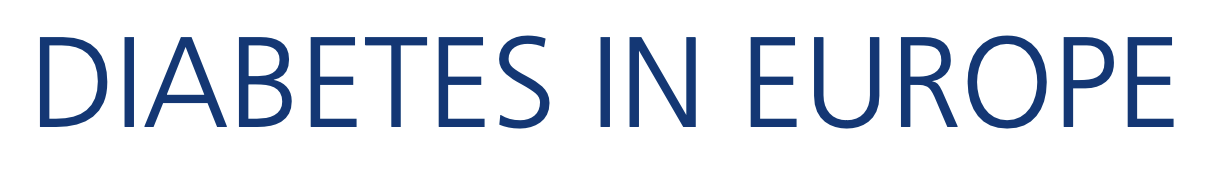 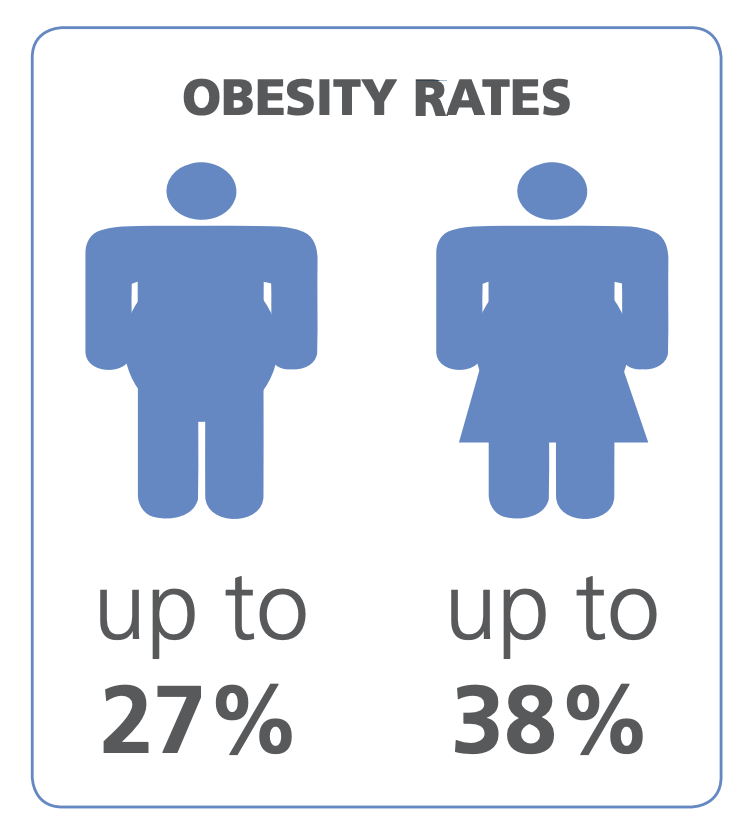 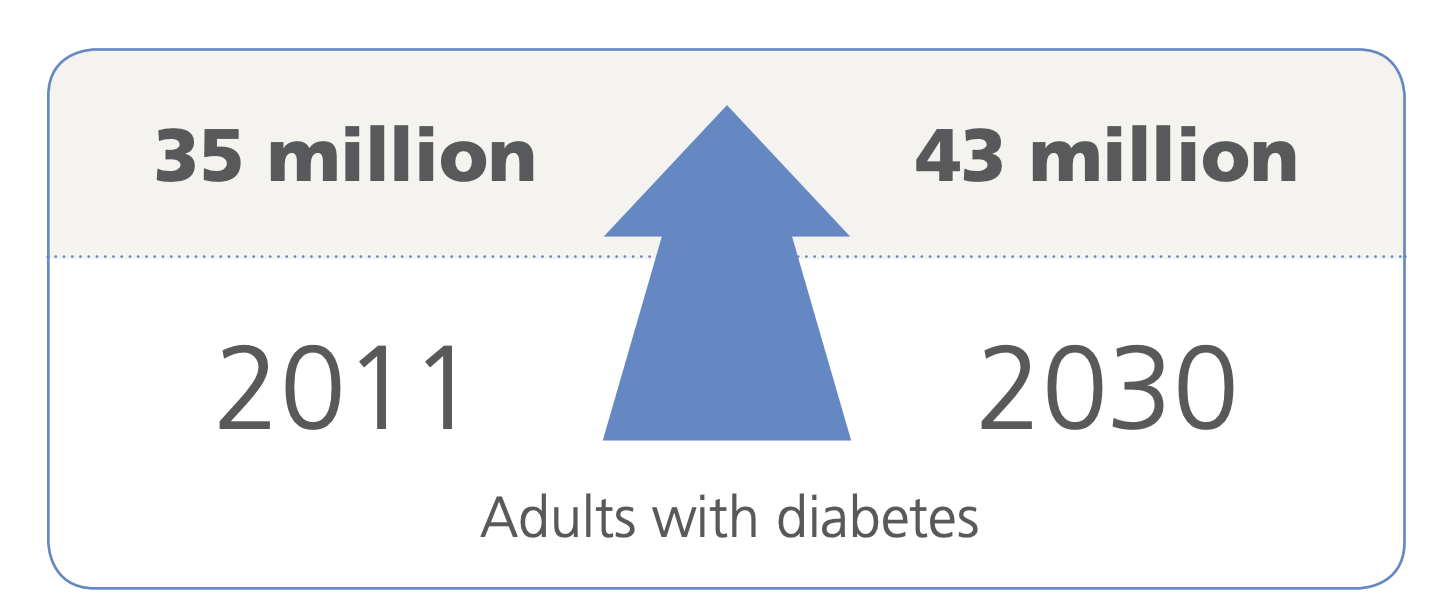 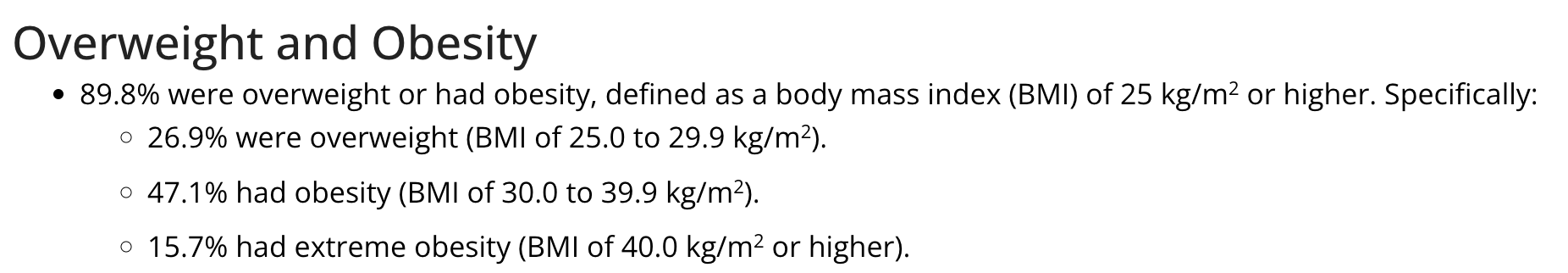 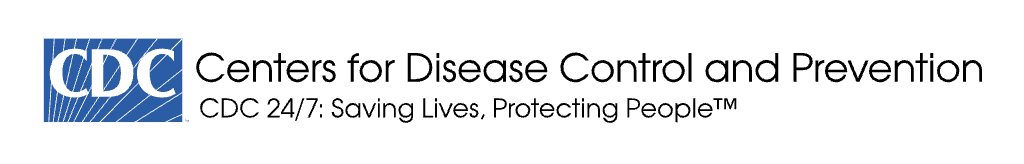 [Speaker Notes: Pre]
Excess Weight Is Associated with Increased Risk for T2D-related Complications
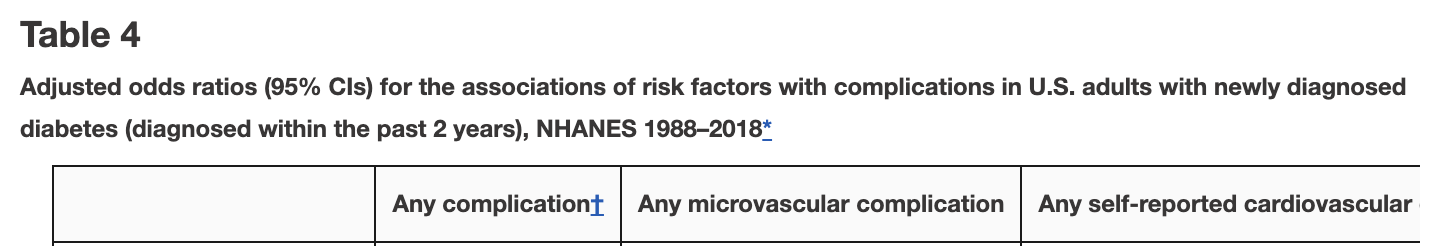 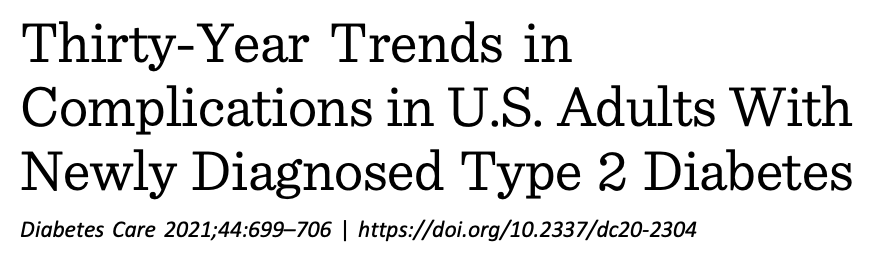 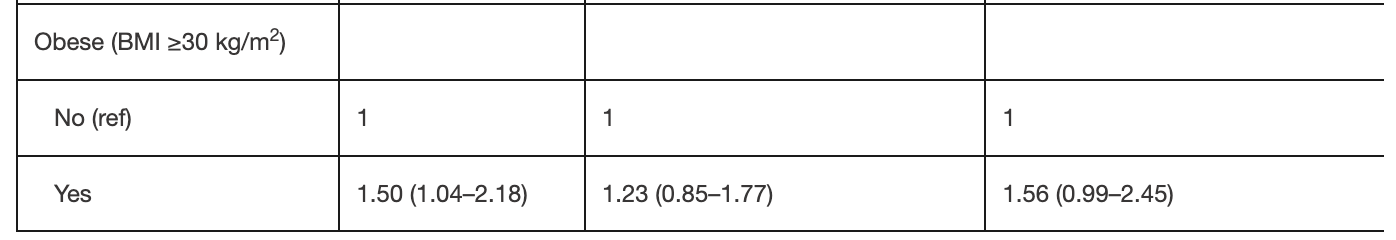 + 23%
+ 56%
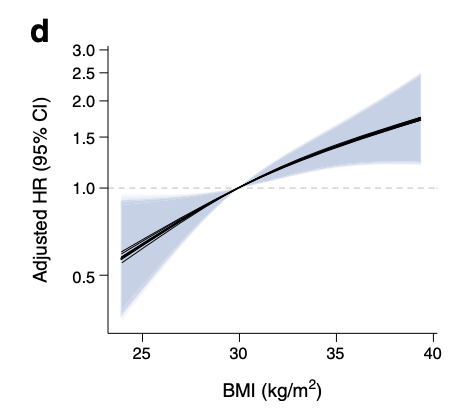 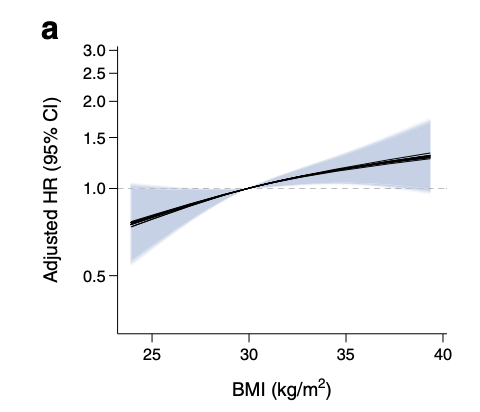 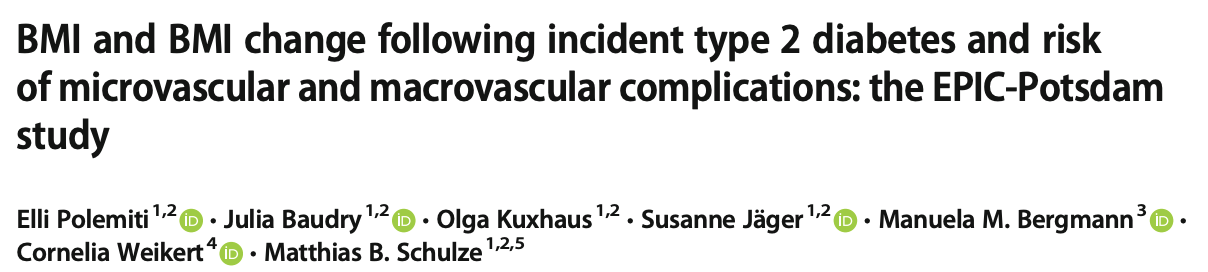 20% higher risk per 5 kg/m2
38% higher risk per 5 kg/m2
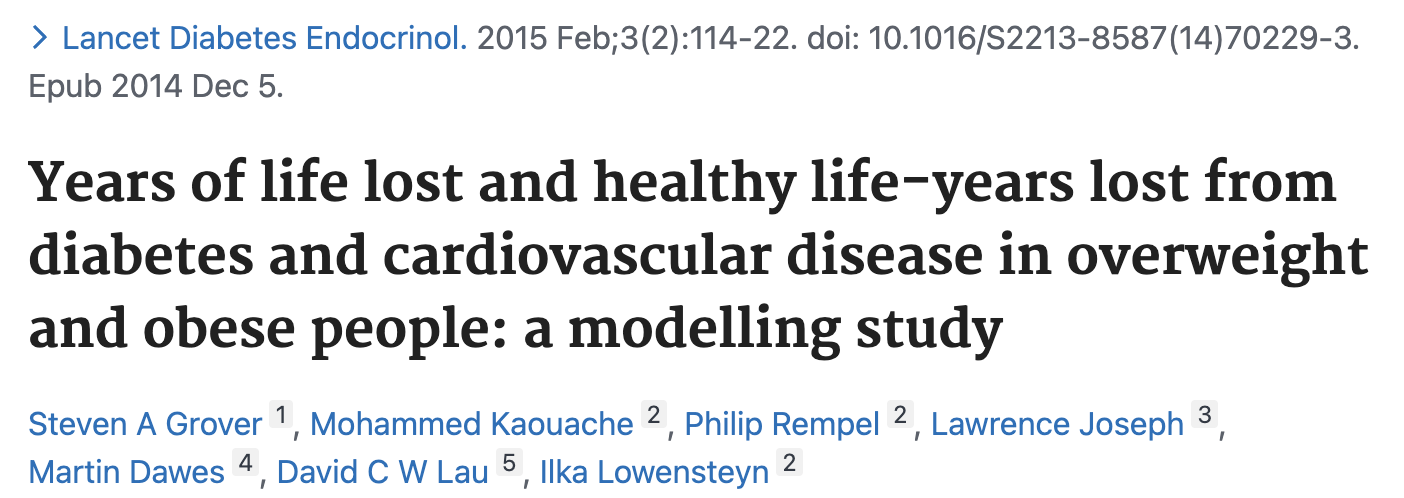 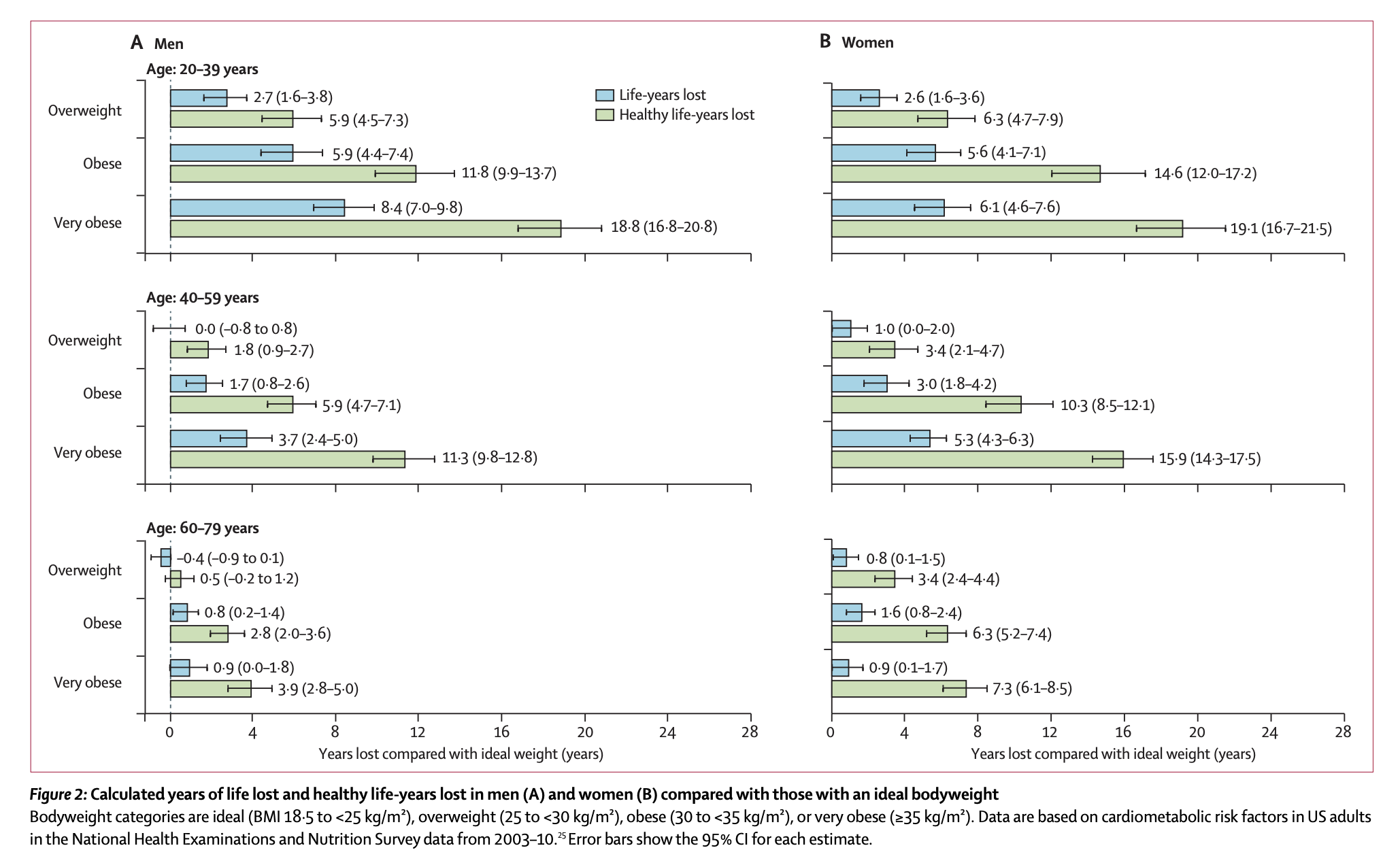 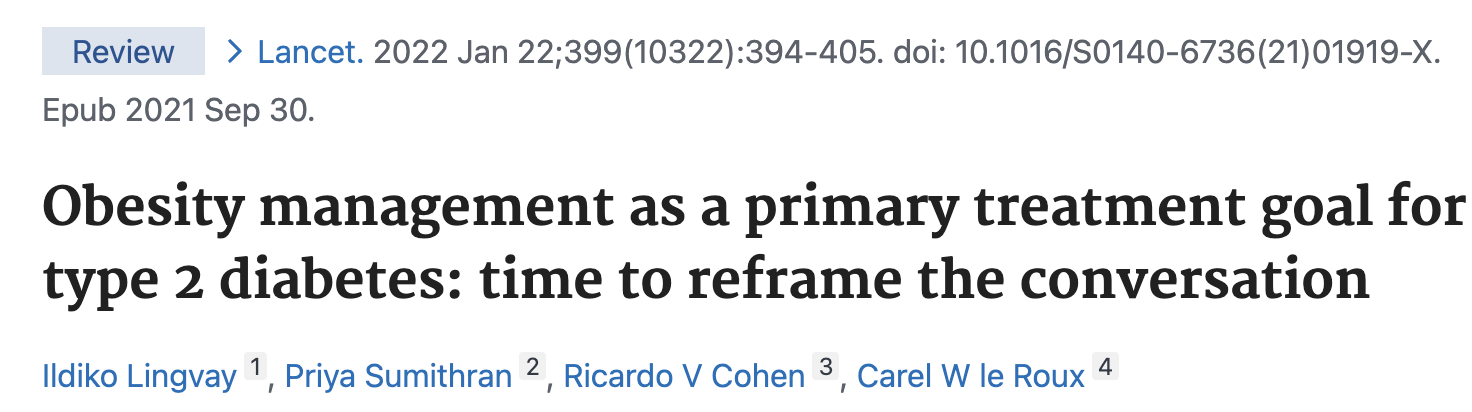 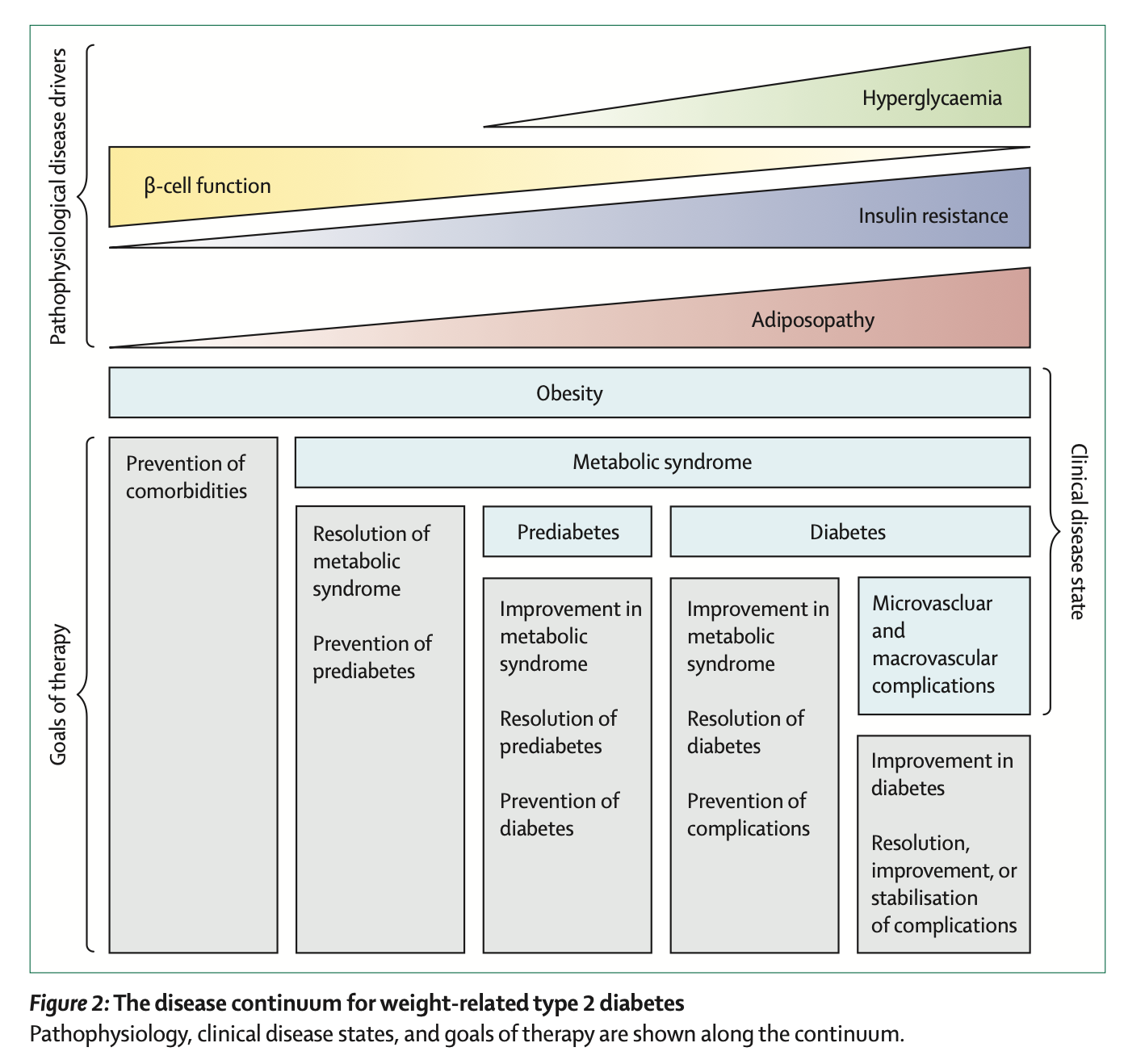 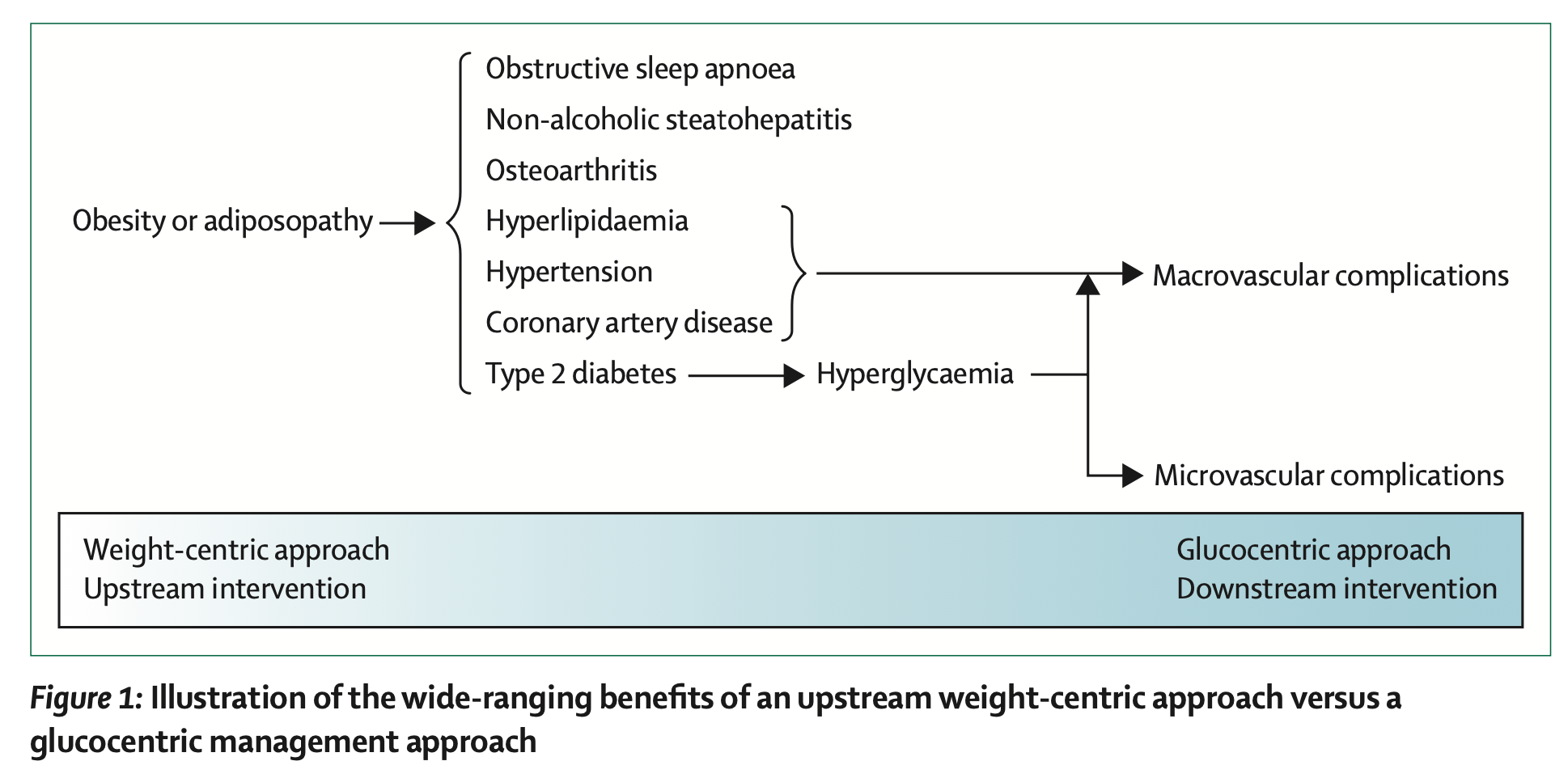 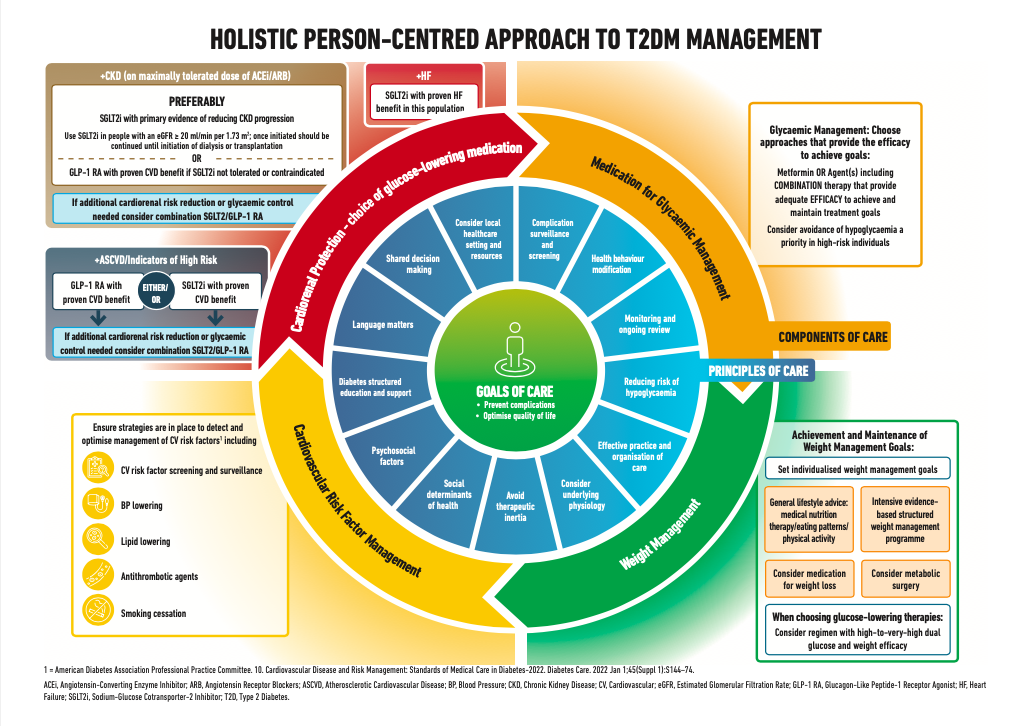 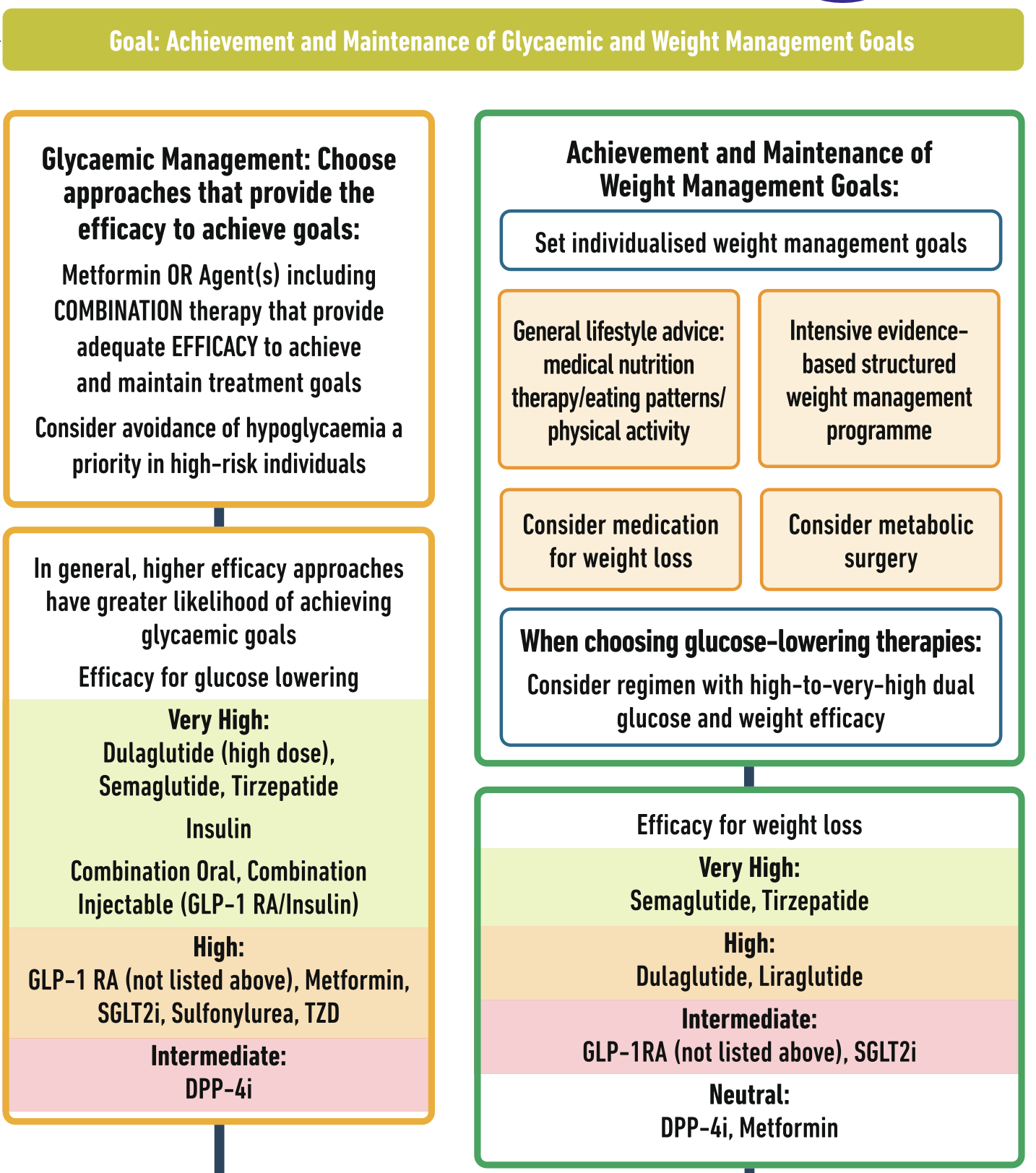 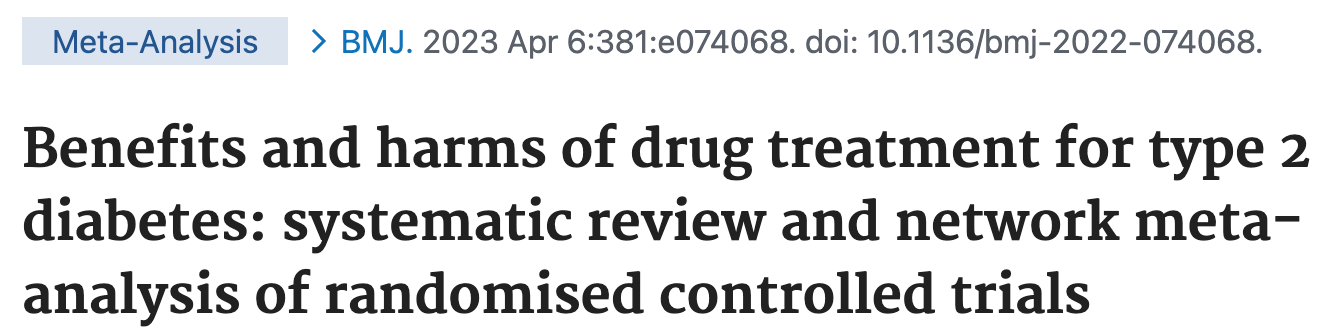 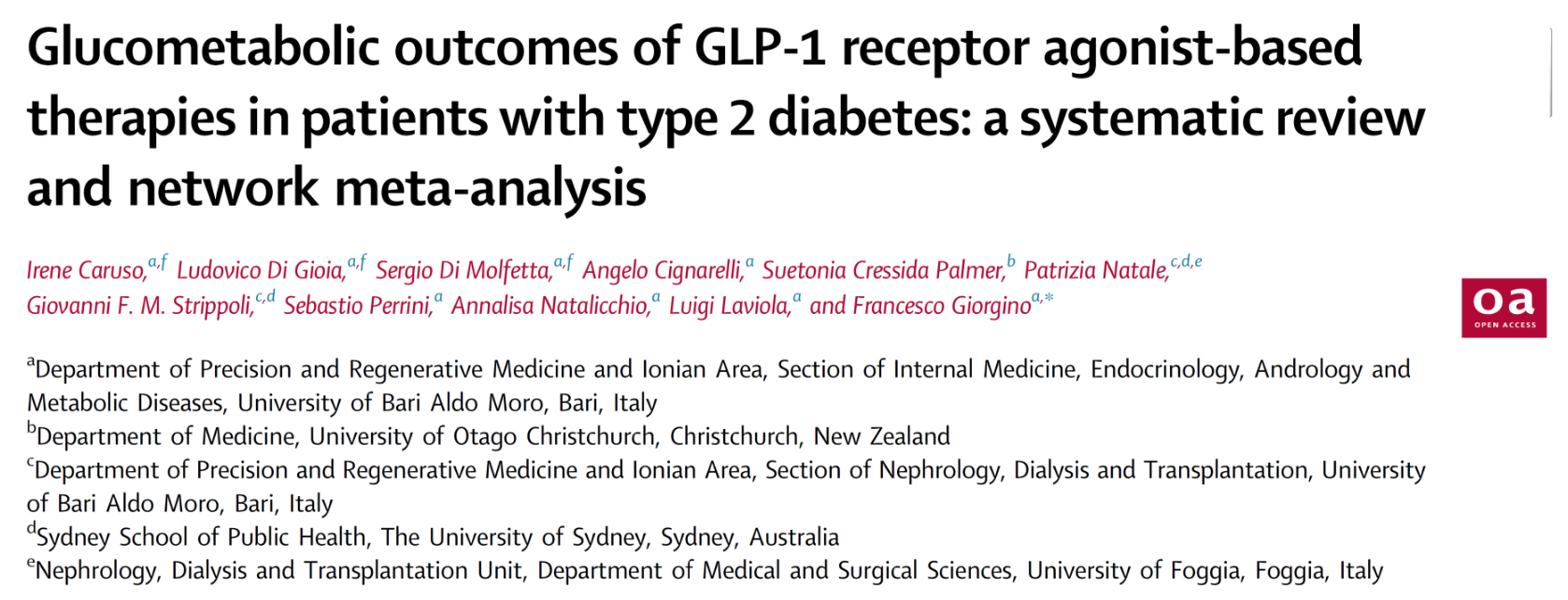 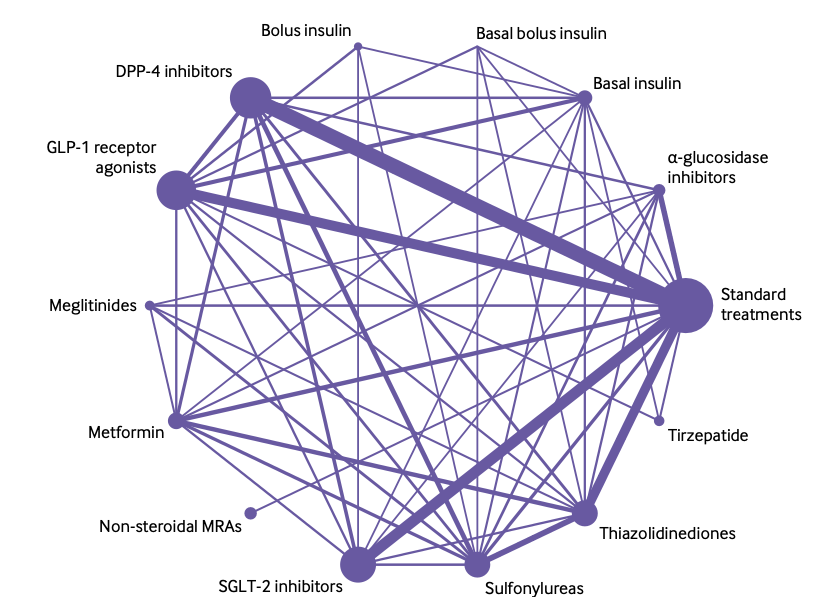 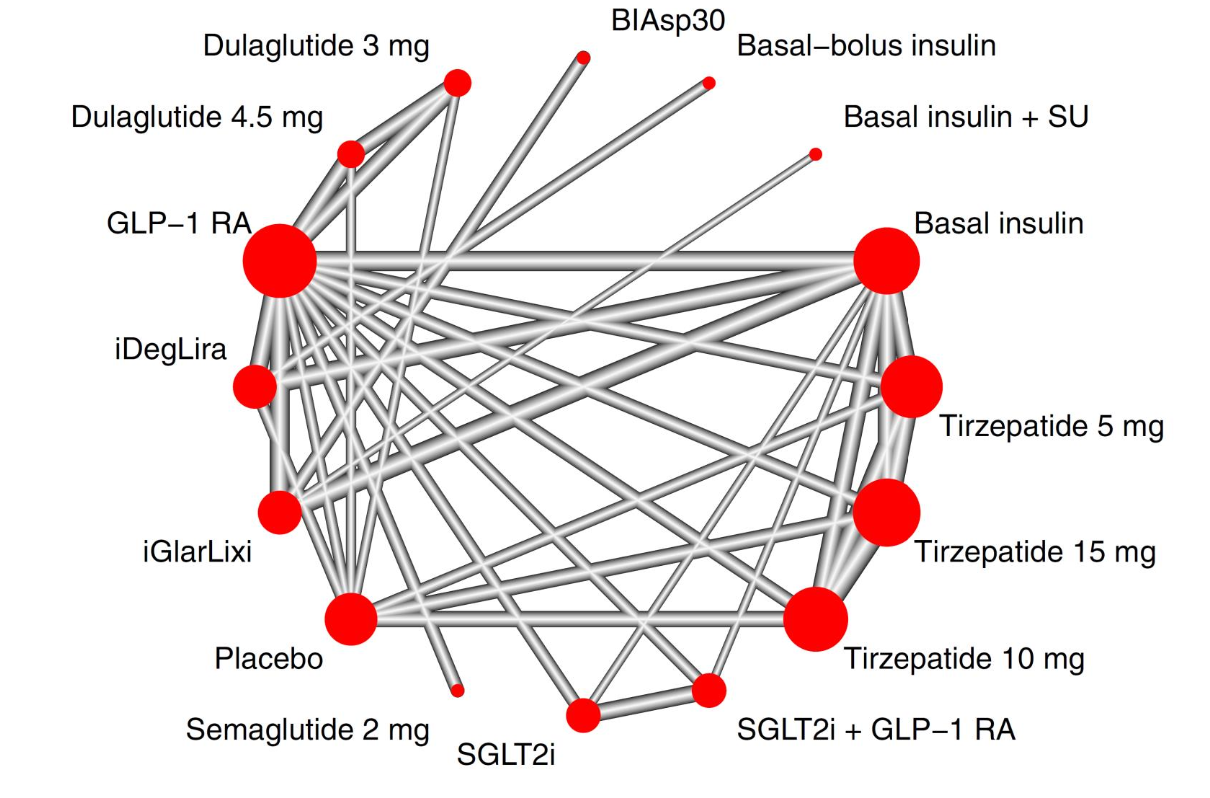 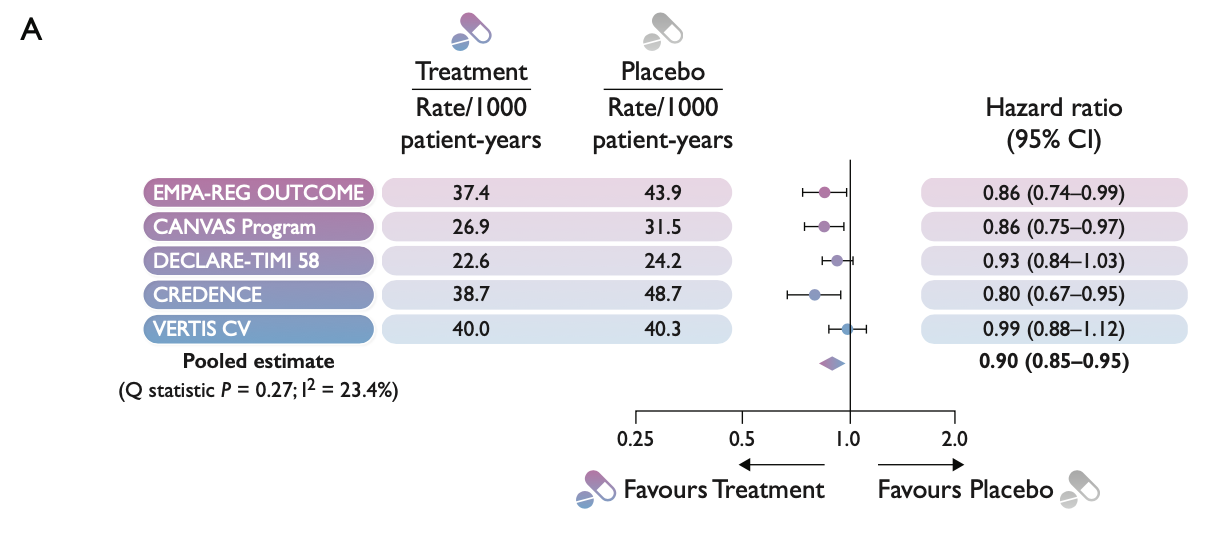 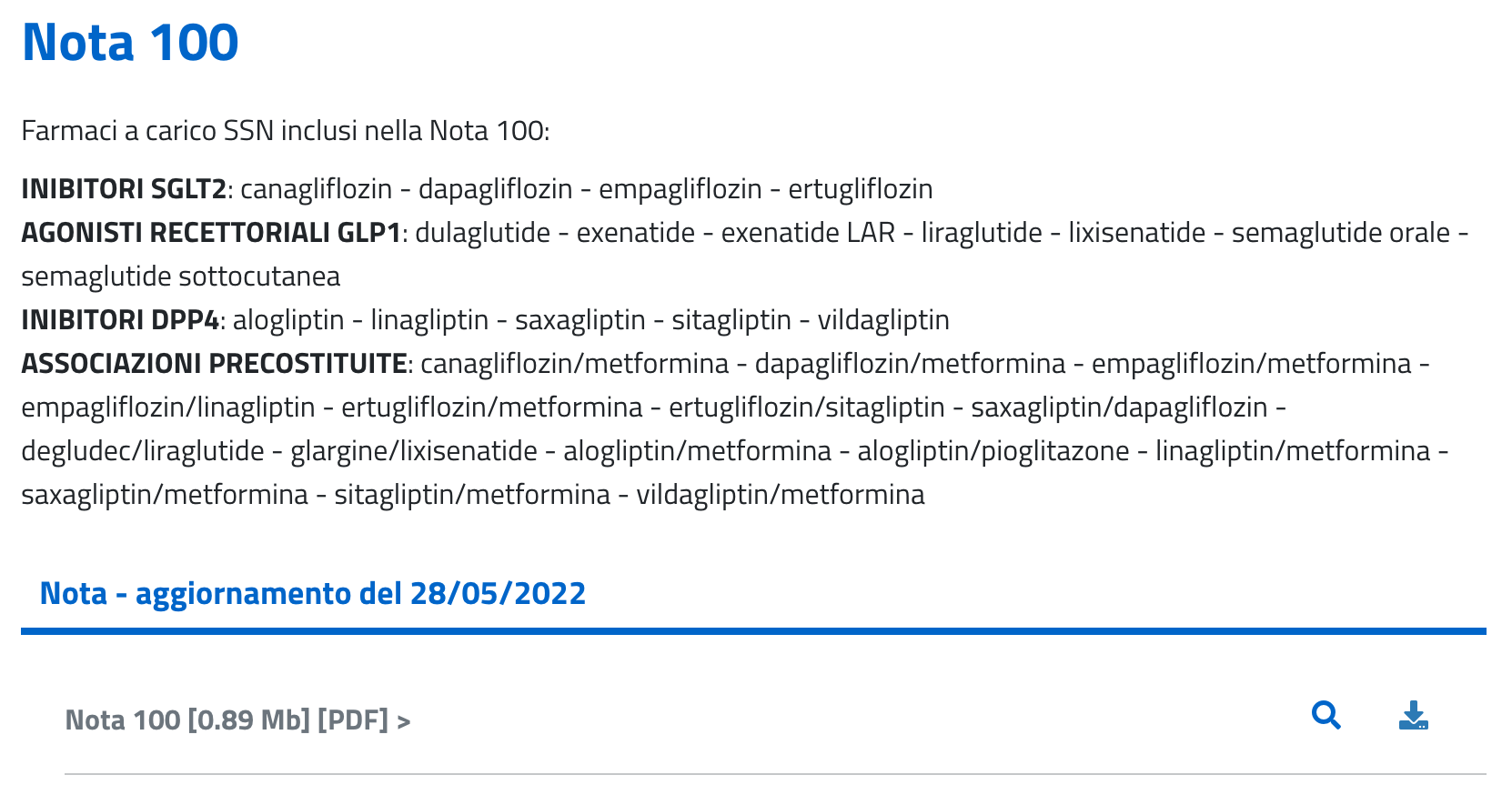 DM-CVOT
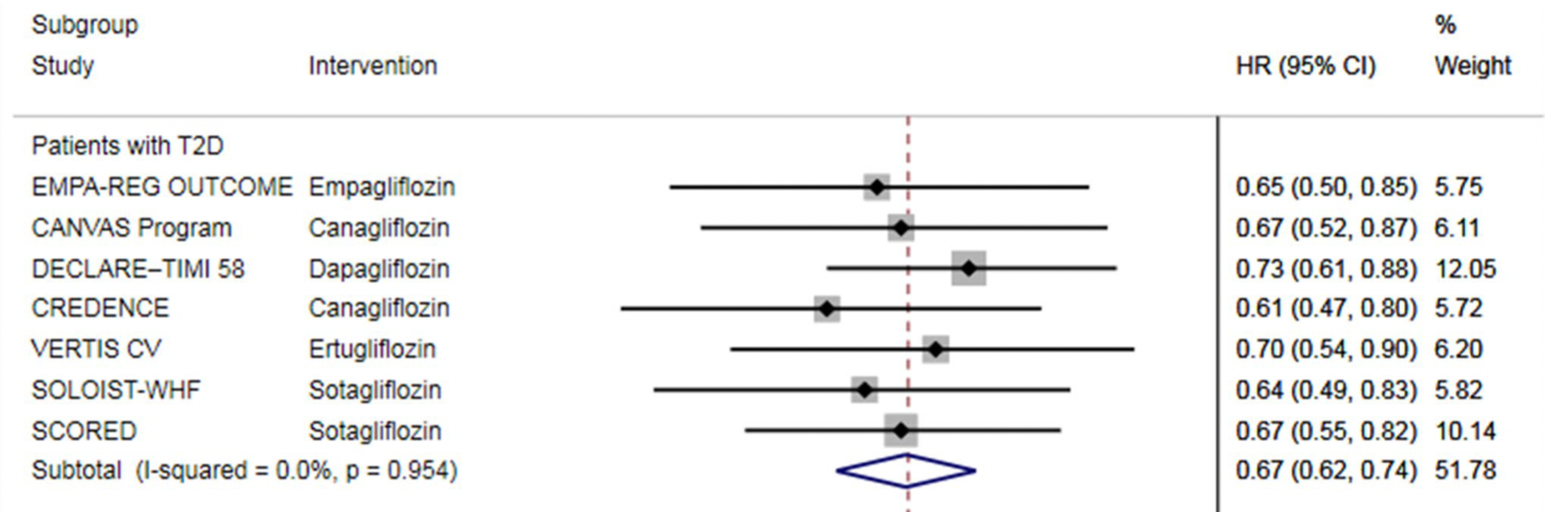 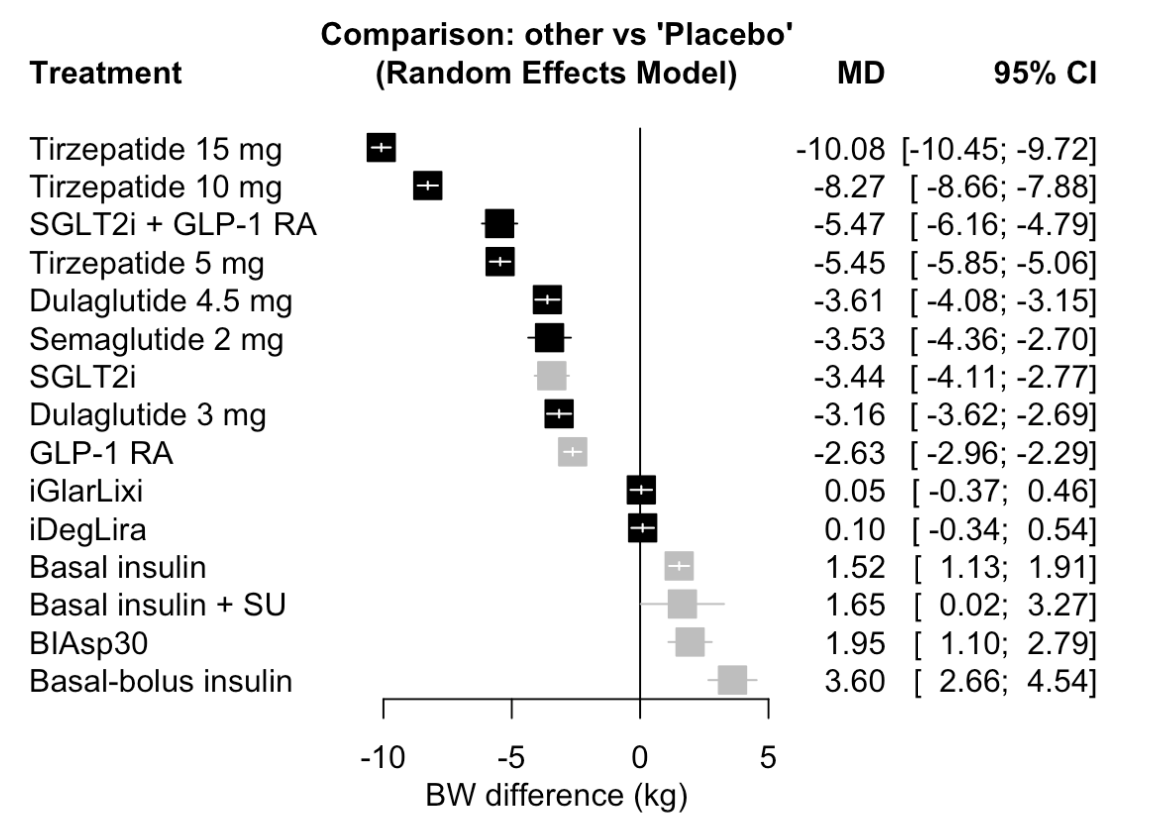 2023 ESC Guidelines for the management of 
cardiovascular disease in patients with diabetes
1
Qiu M, Am J Cadiovasc Drugs, 2022; 22
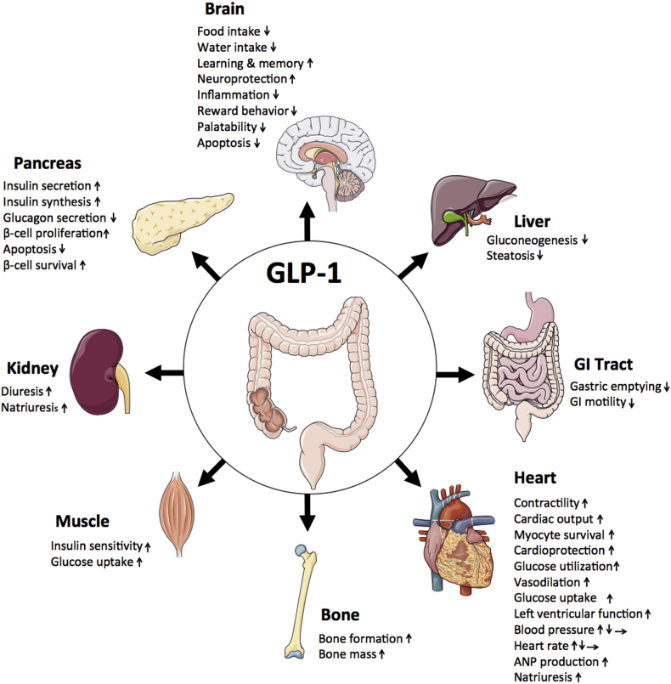 TERAPIA NORMOGLICEMIZZANTE
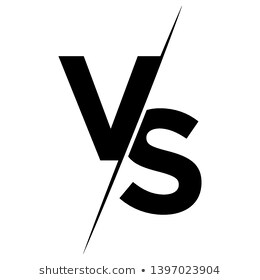 TERAPIA MULTI-TARGET
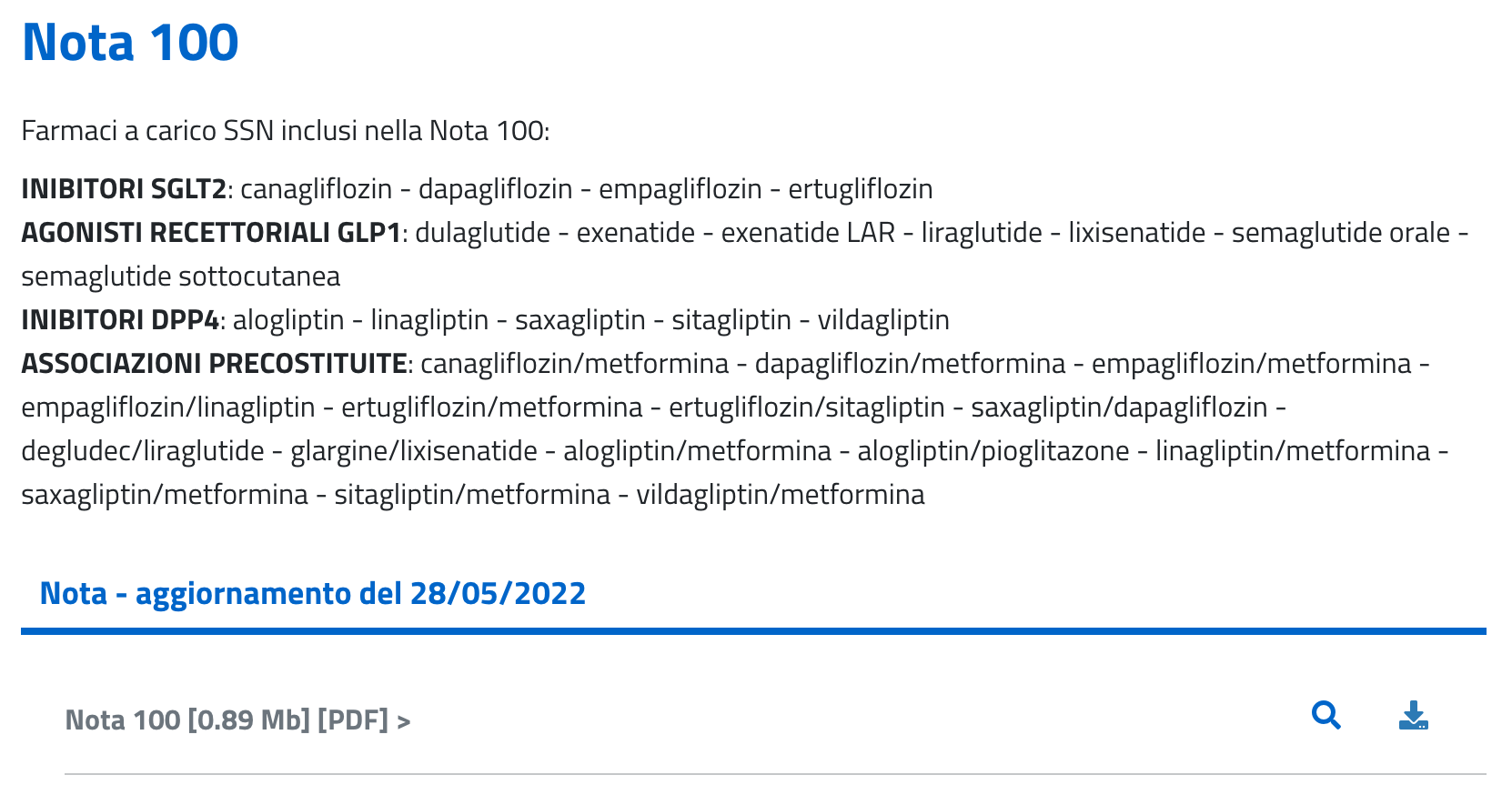 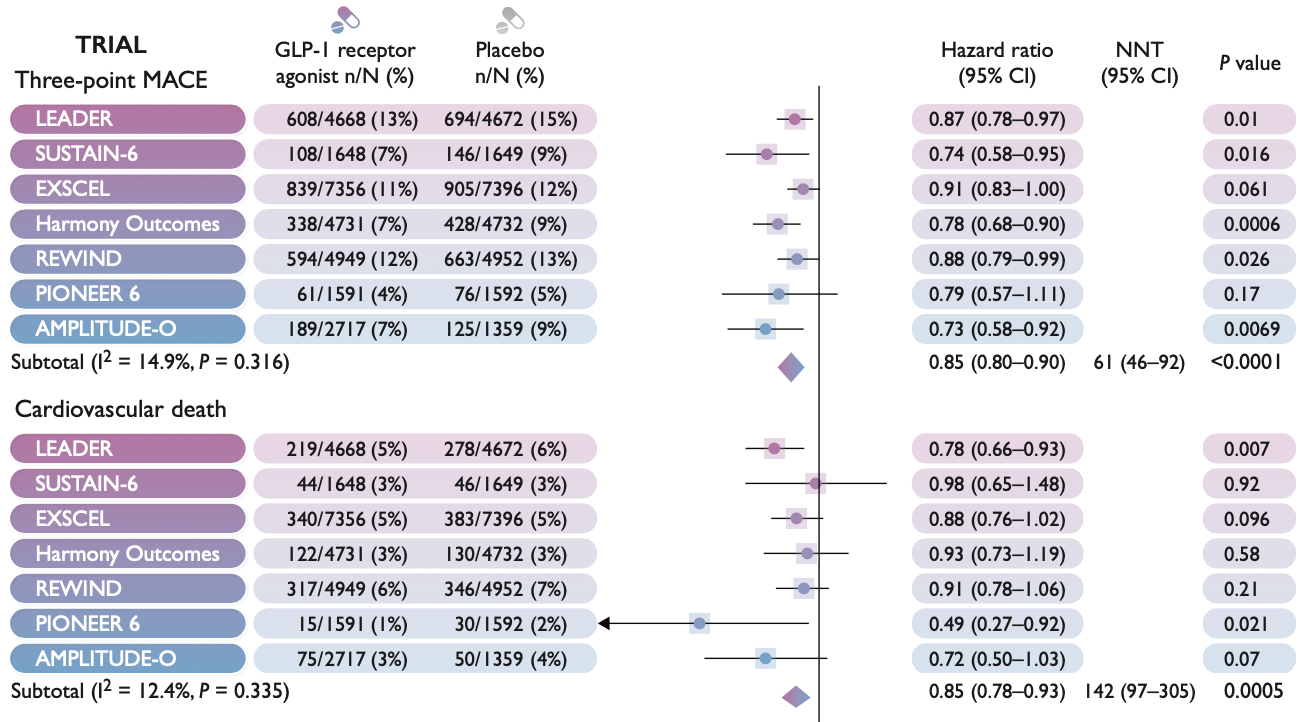 + tirzepatide
GLP-1 RA - Major adverse cardiovascular events
GLP-1 RA - HF
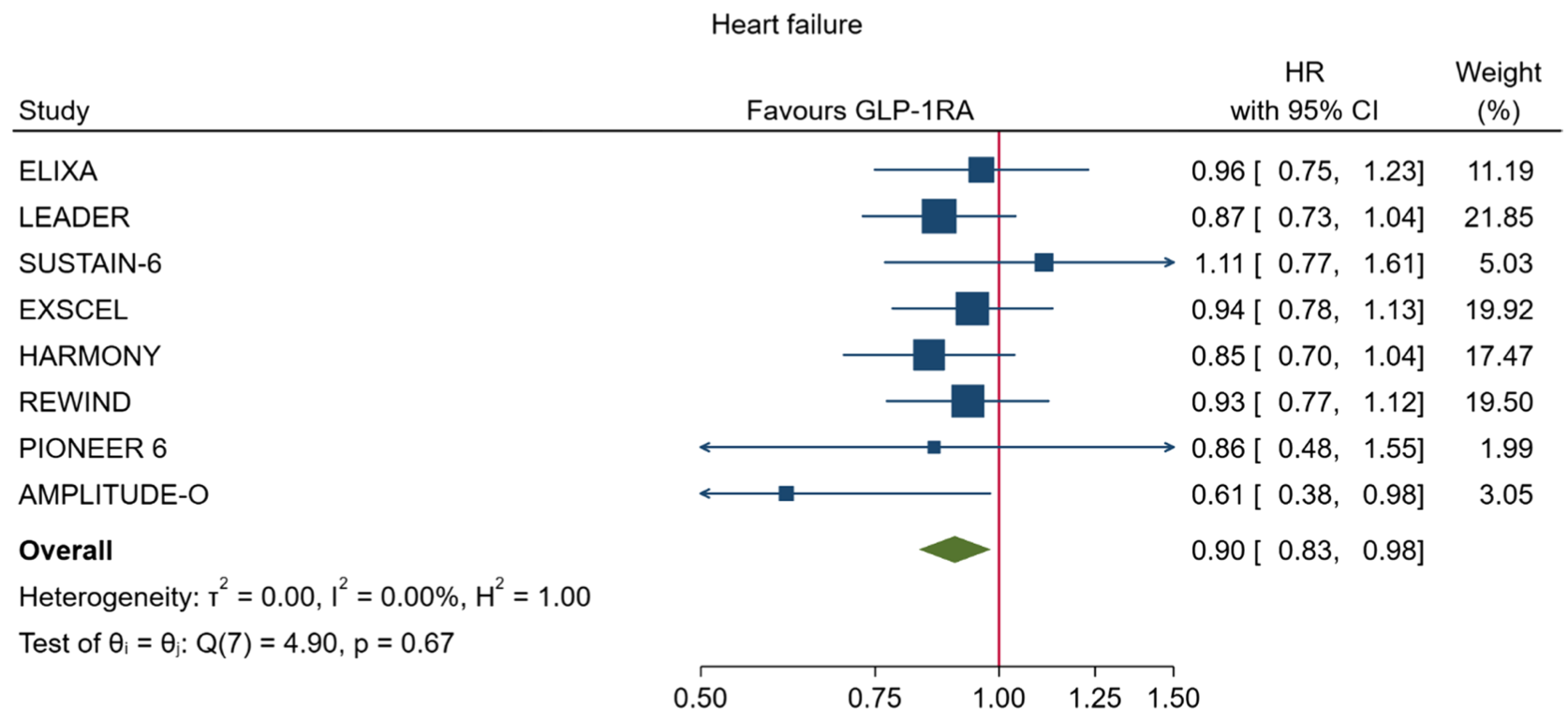 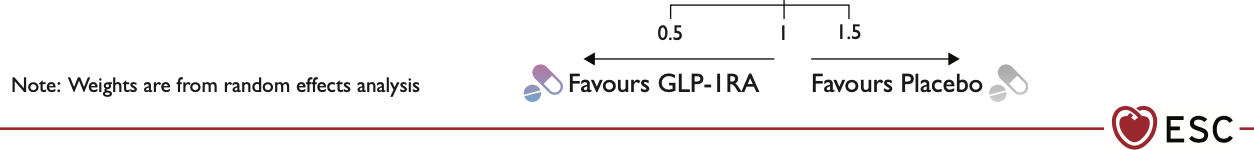 Giugliano D, Cardiovasc Diabetol, 2021; 20:189
2023 ESC Guidelines for the management of 
cardiovascular disease in patients with diabetes
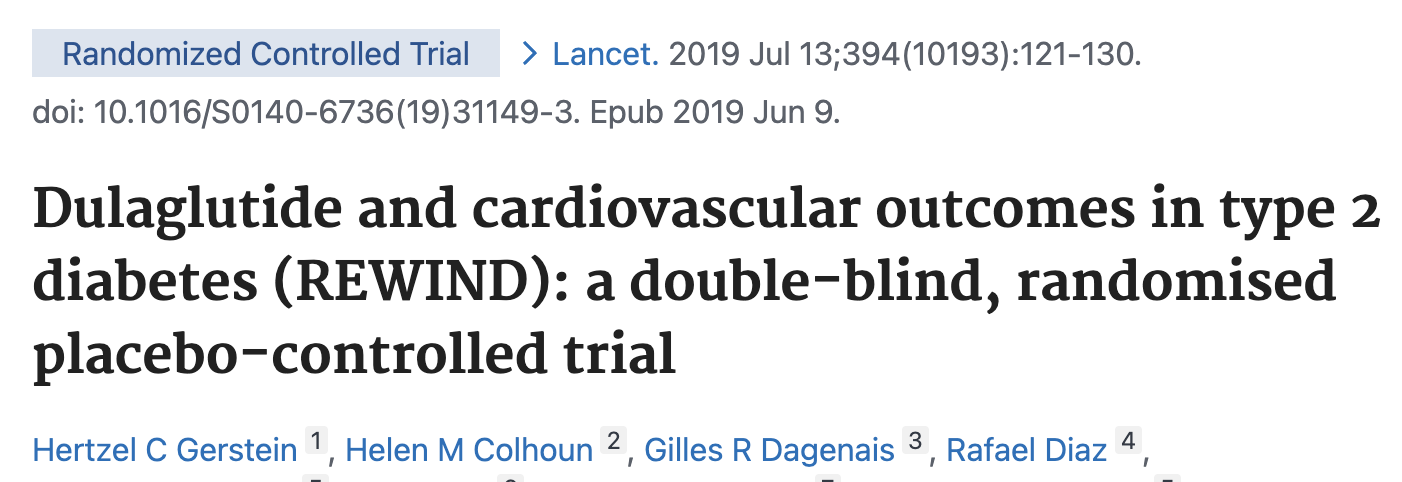 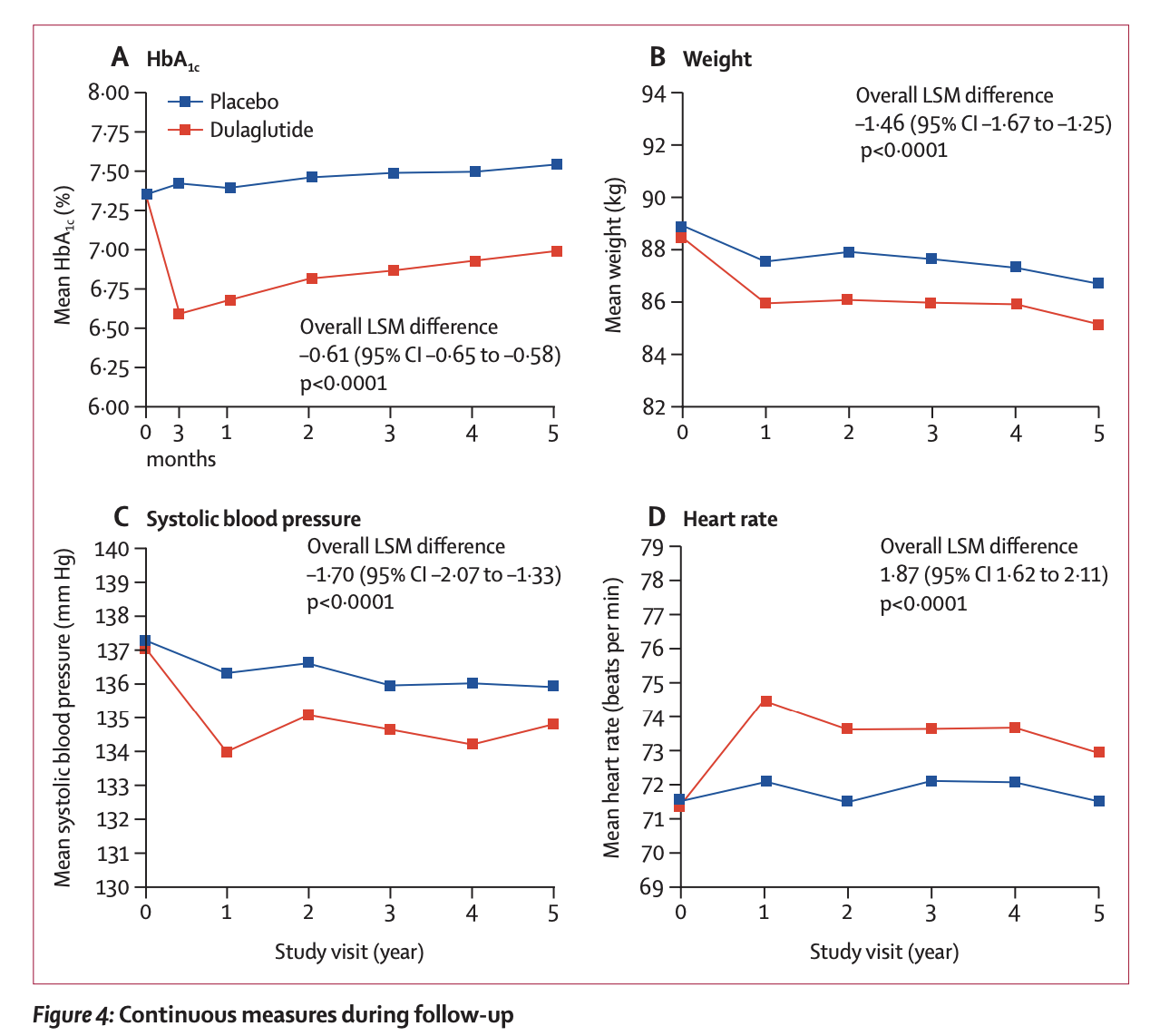 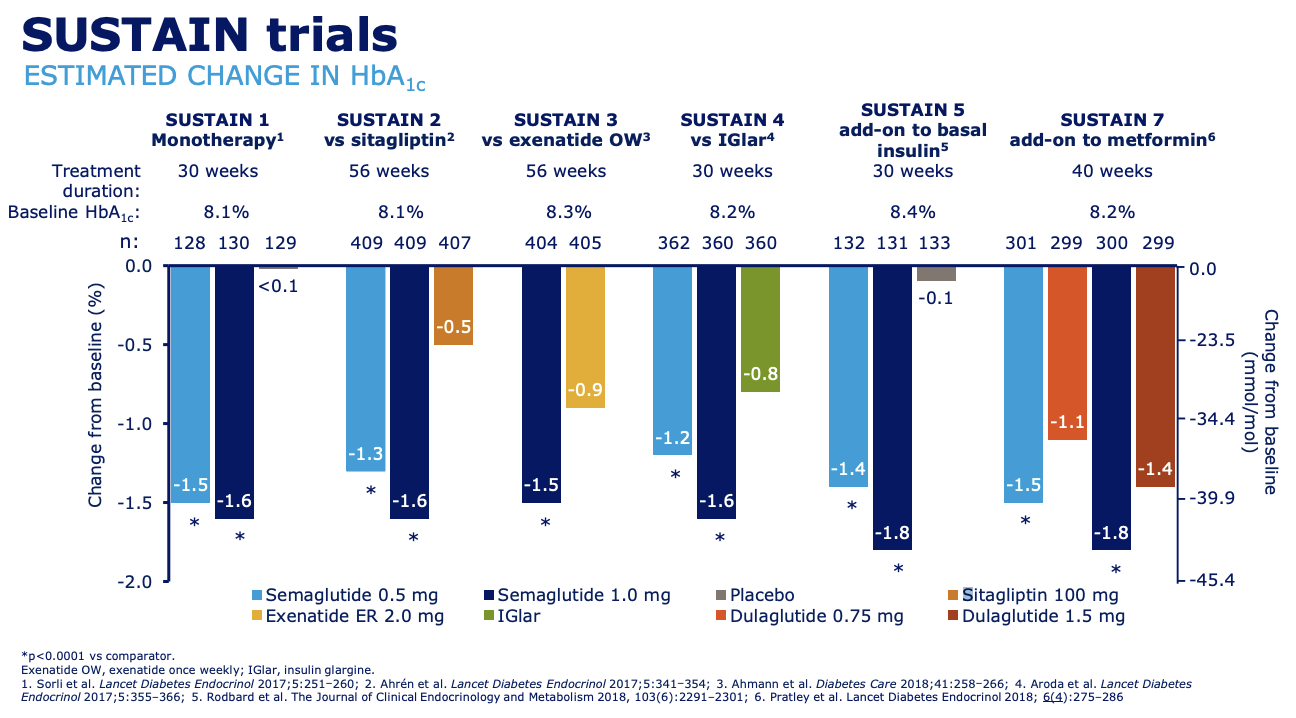 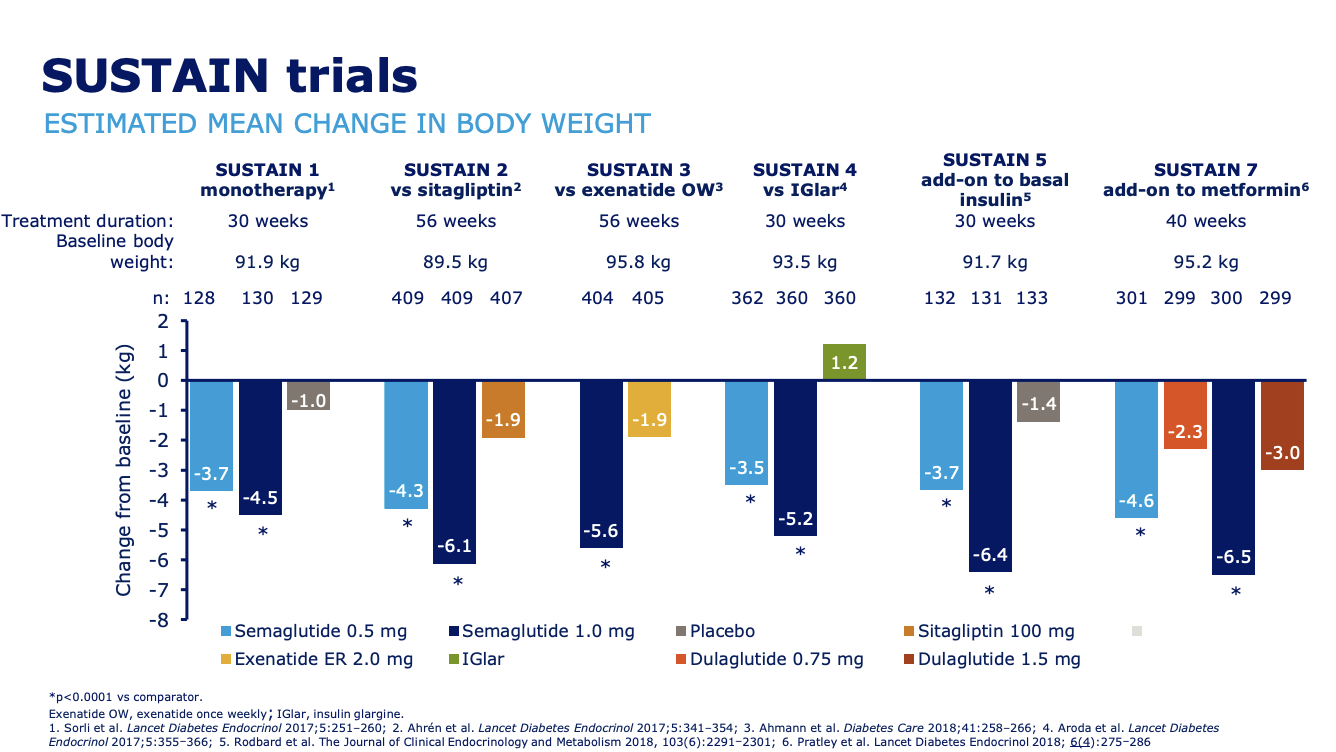 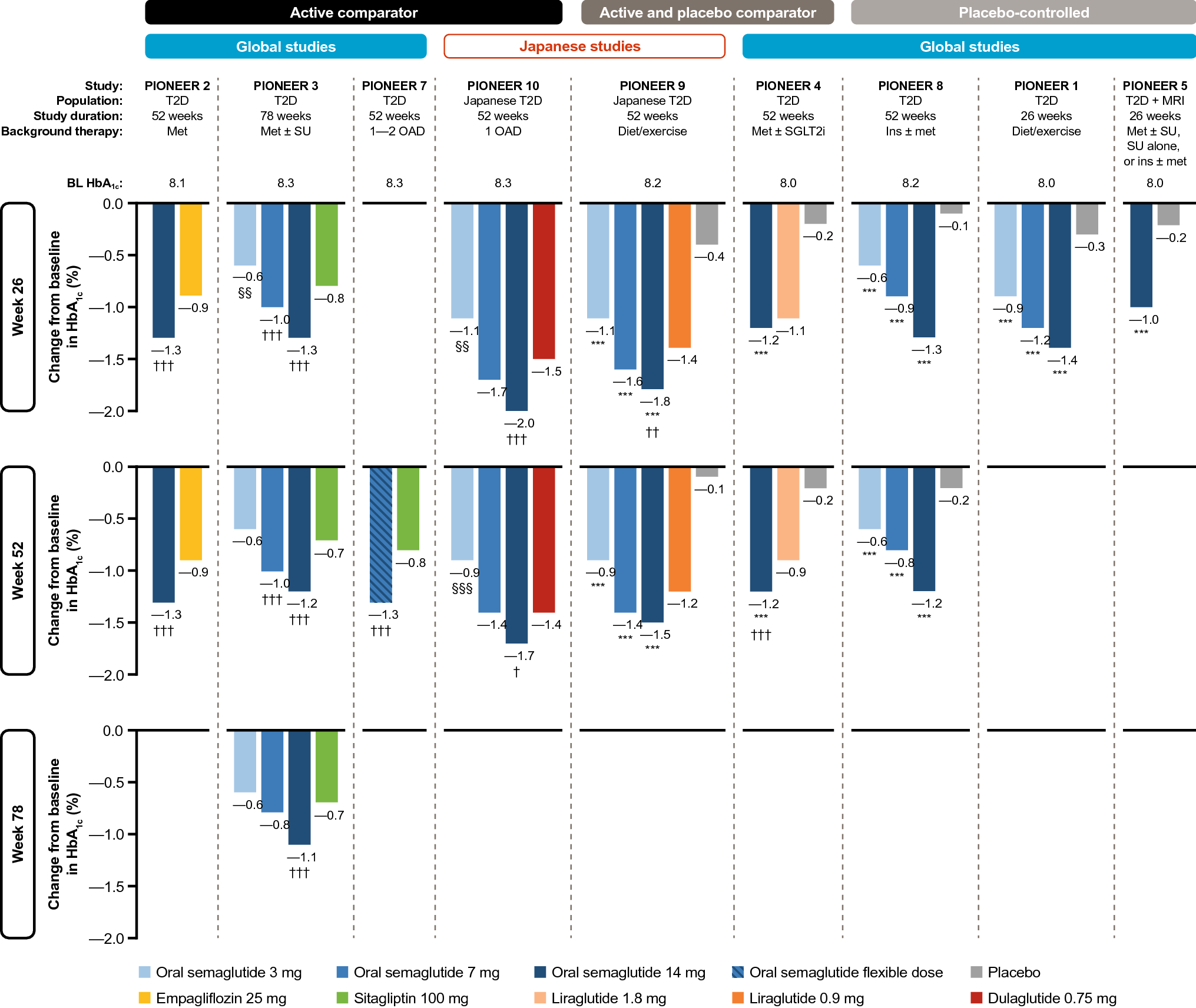 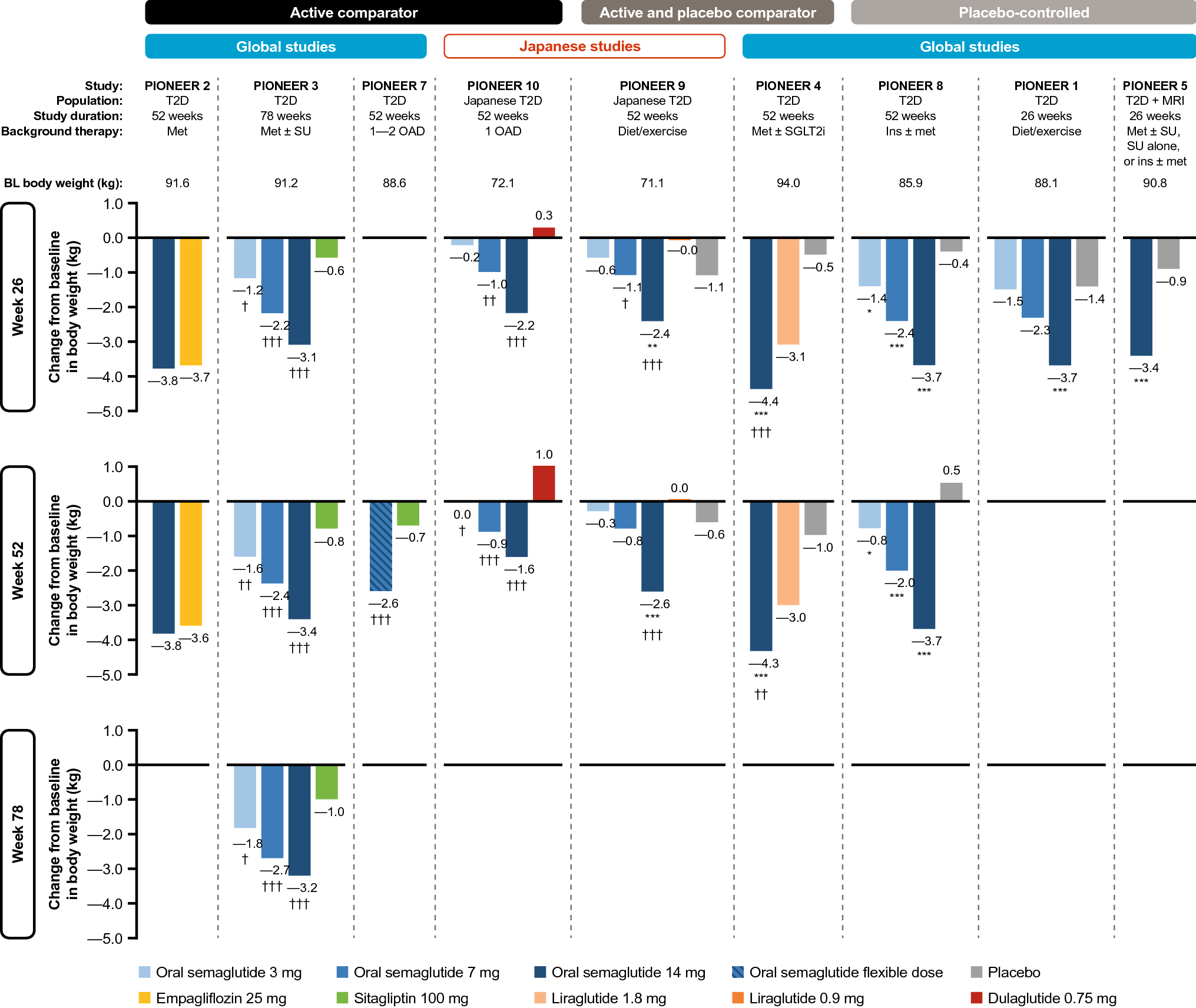 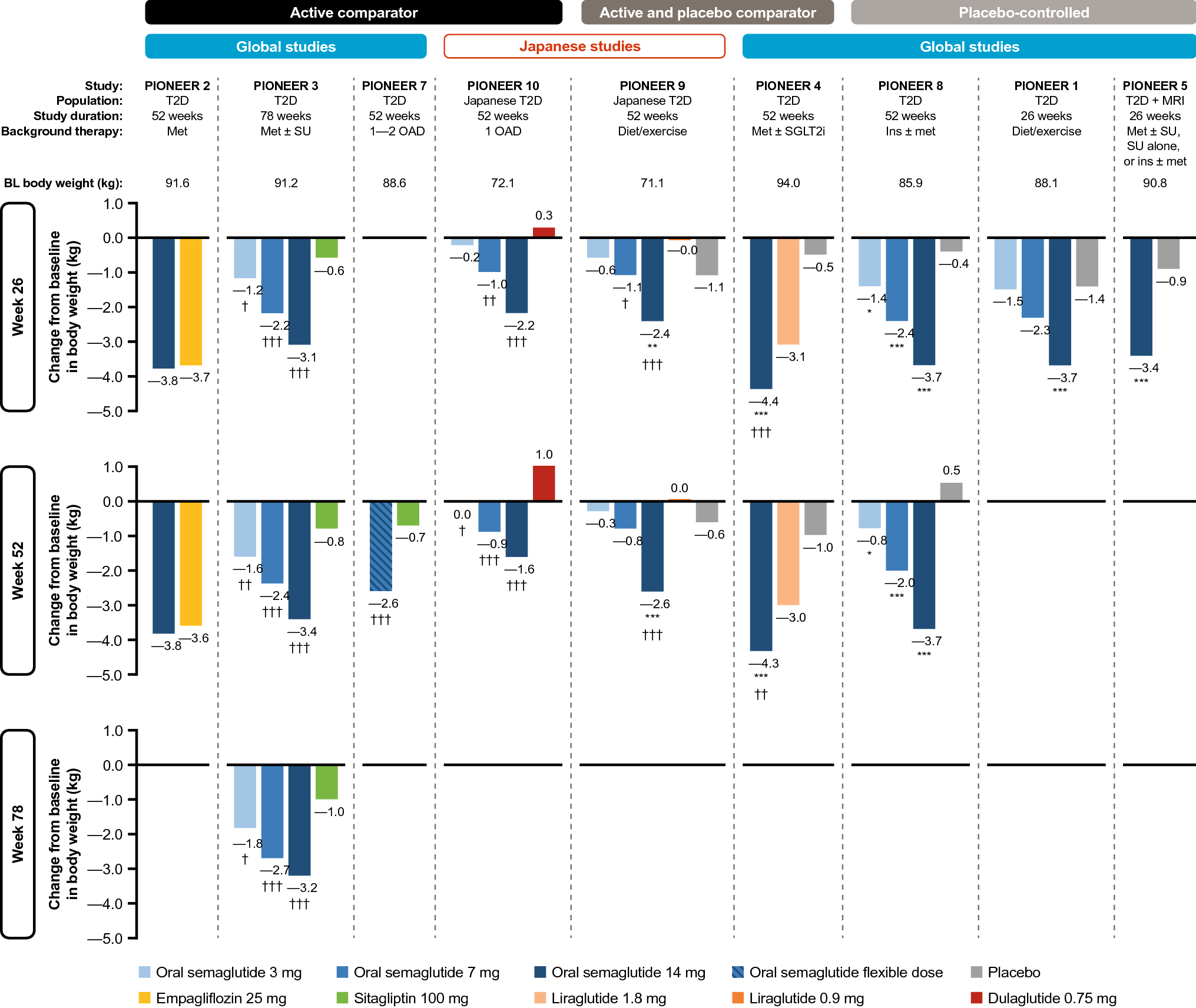 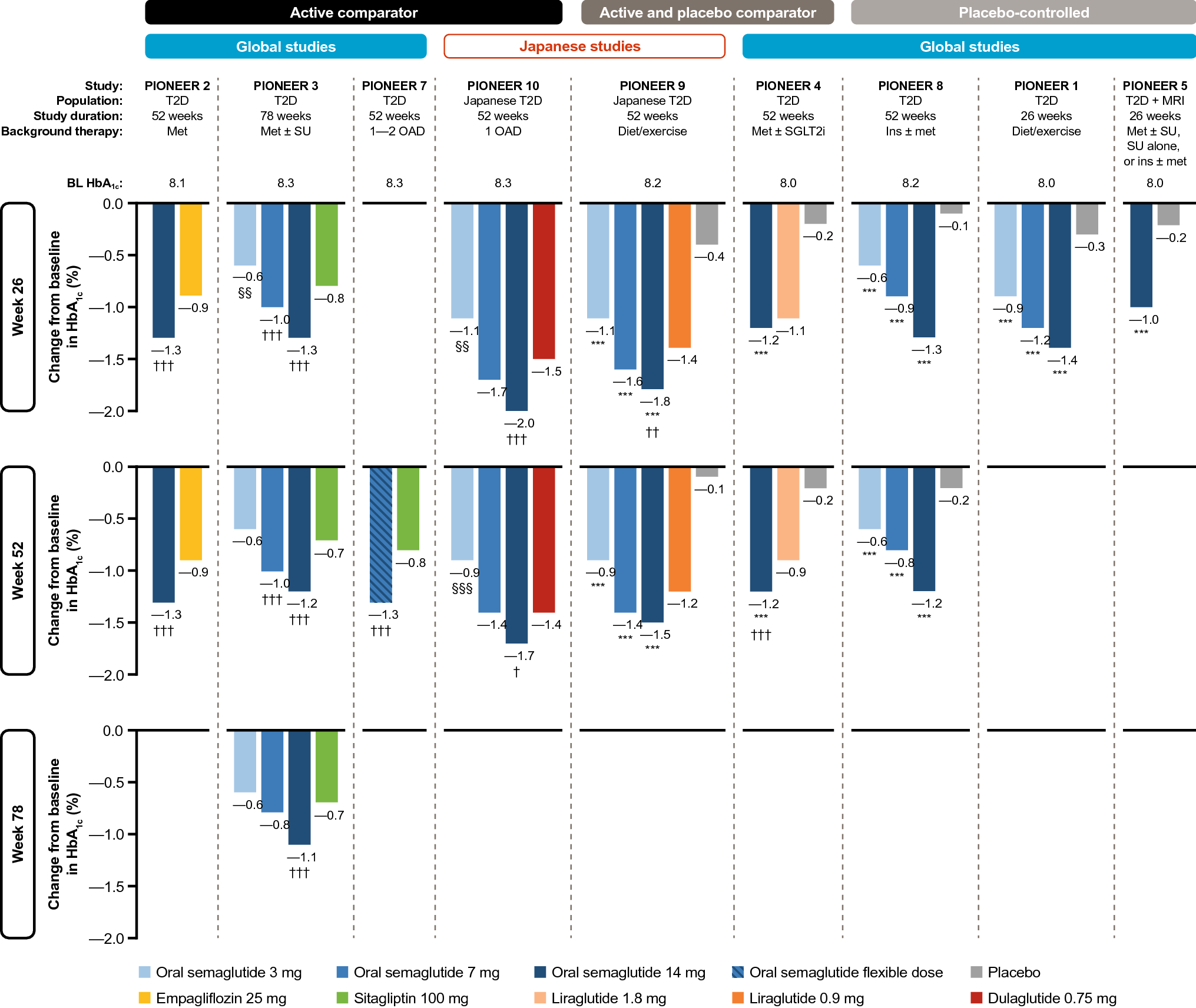 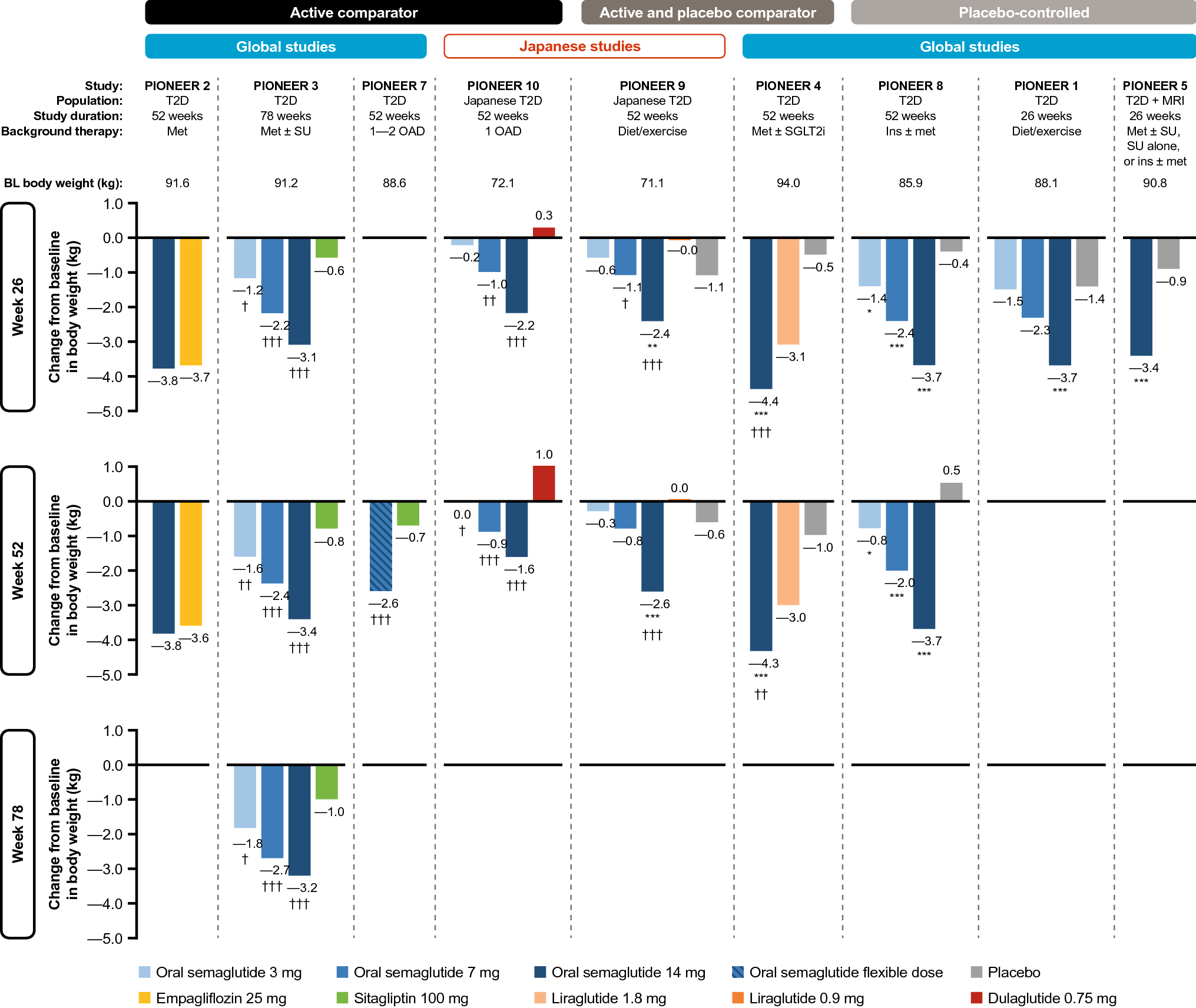 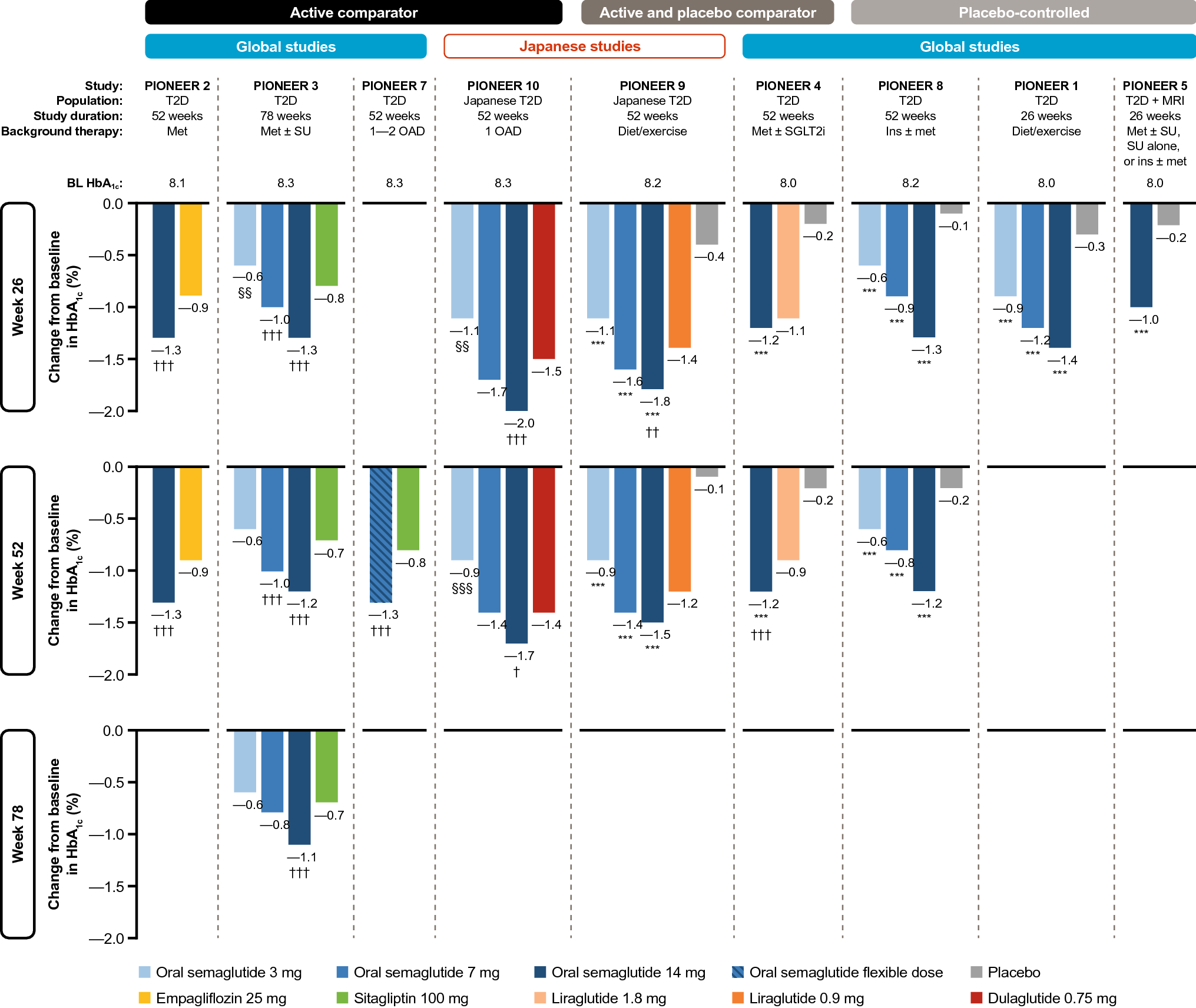 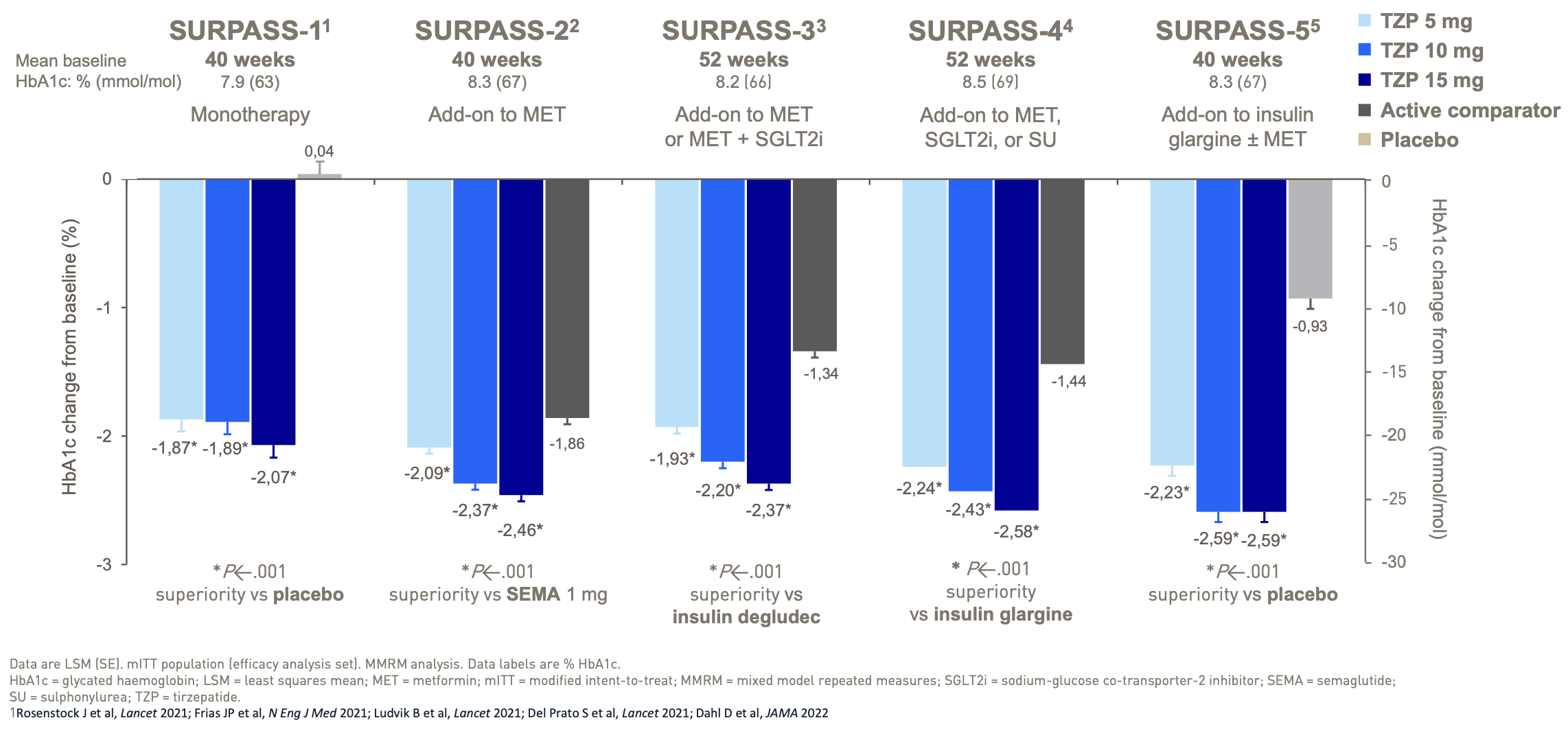 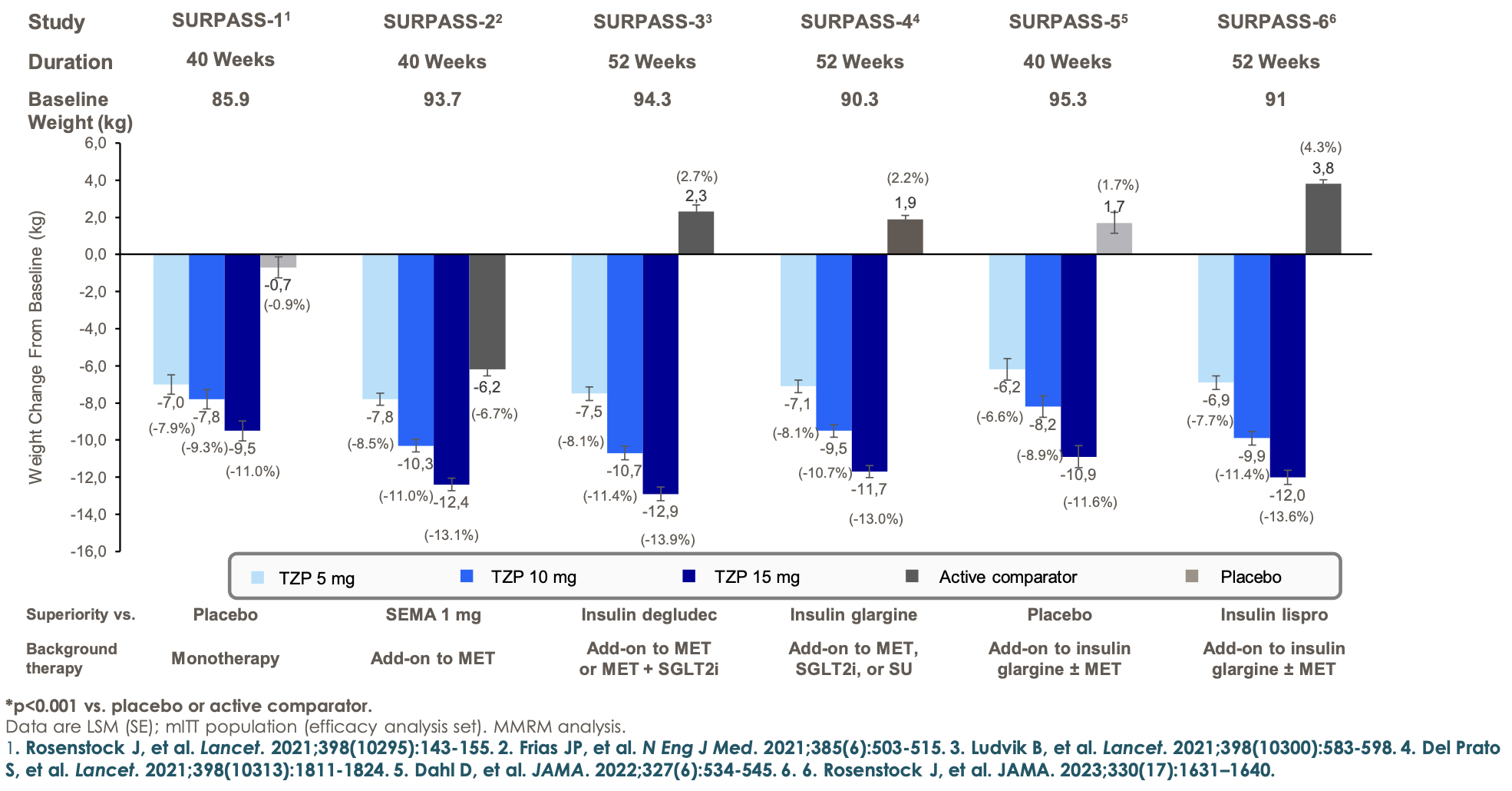 [Speaker Notes: Up to 43% of Tirzepatide Treated Subjects Obtain a Weight
Reduction ≥15%]
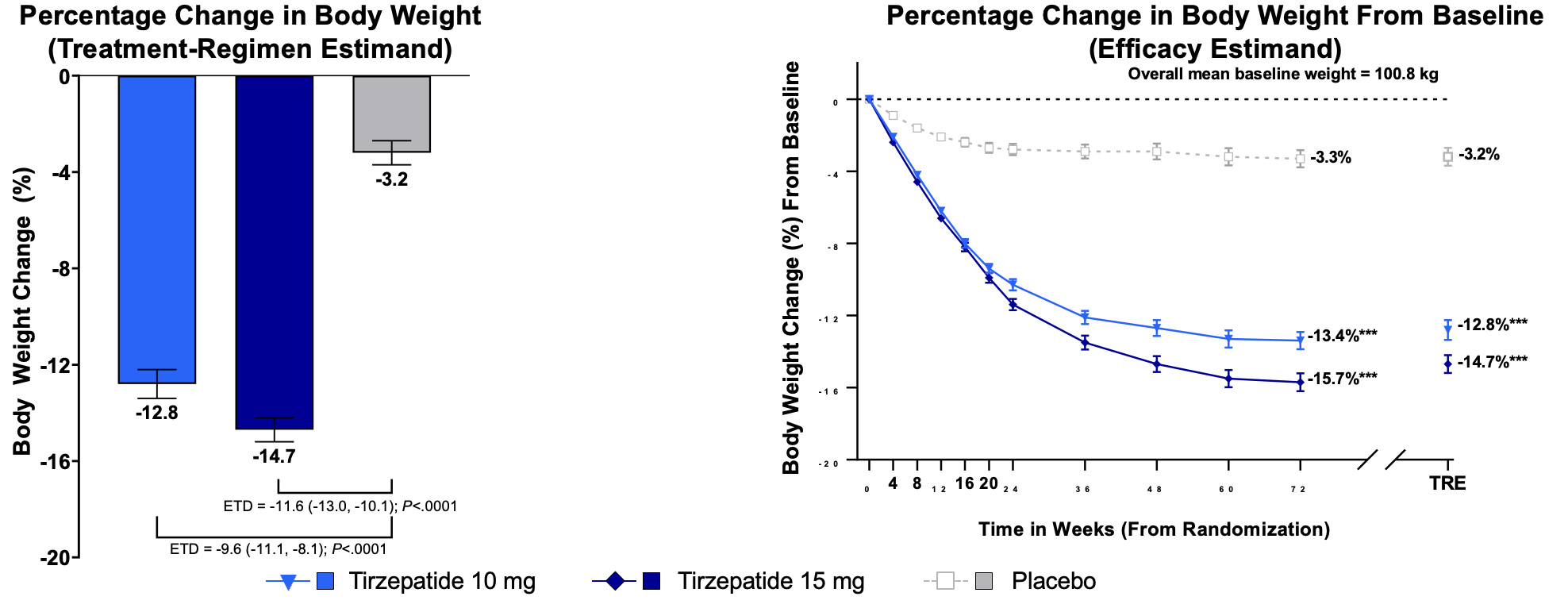 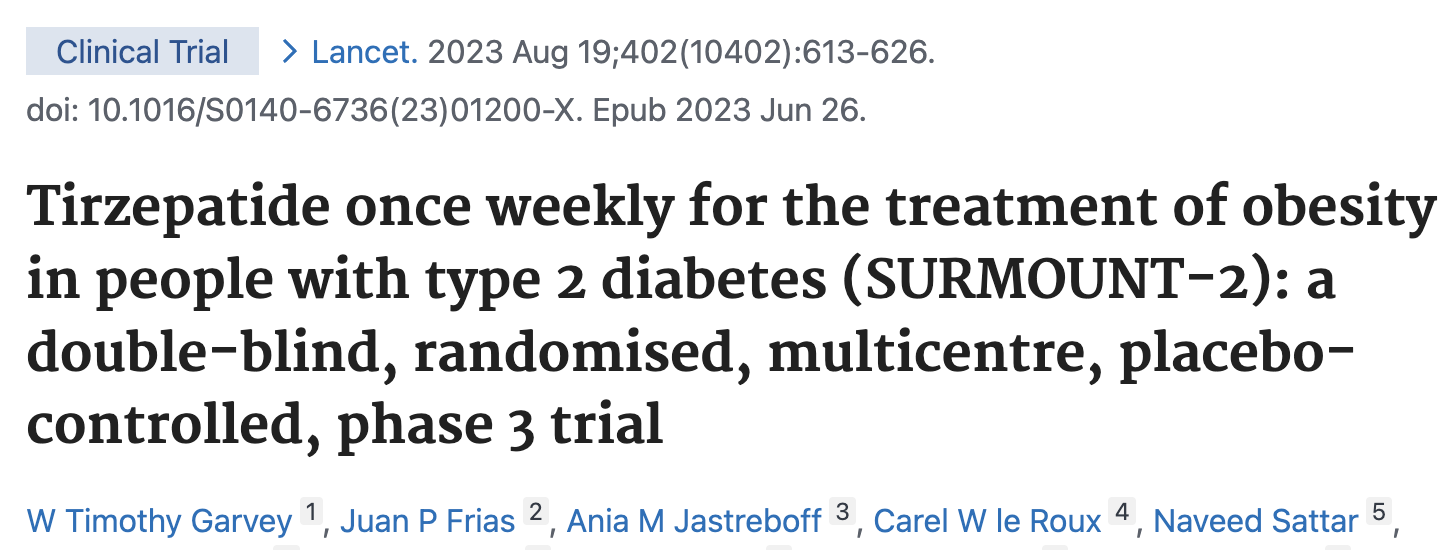 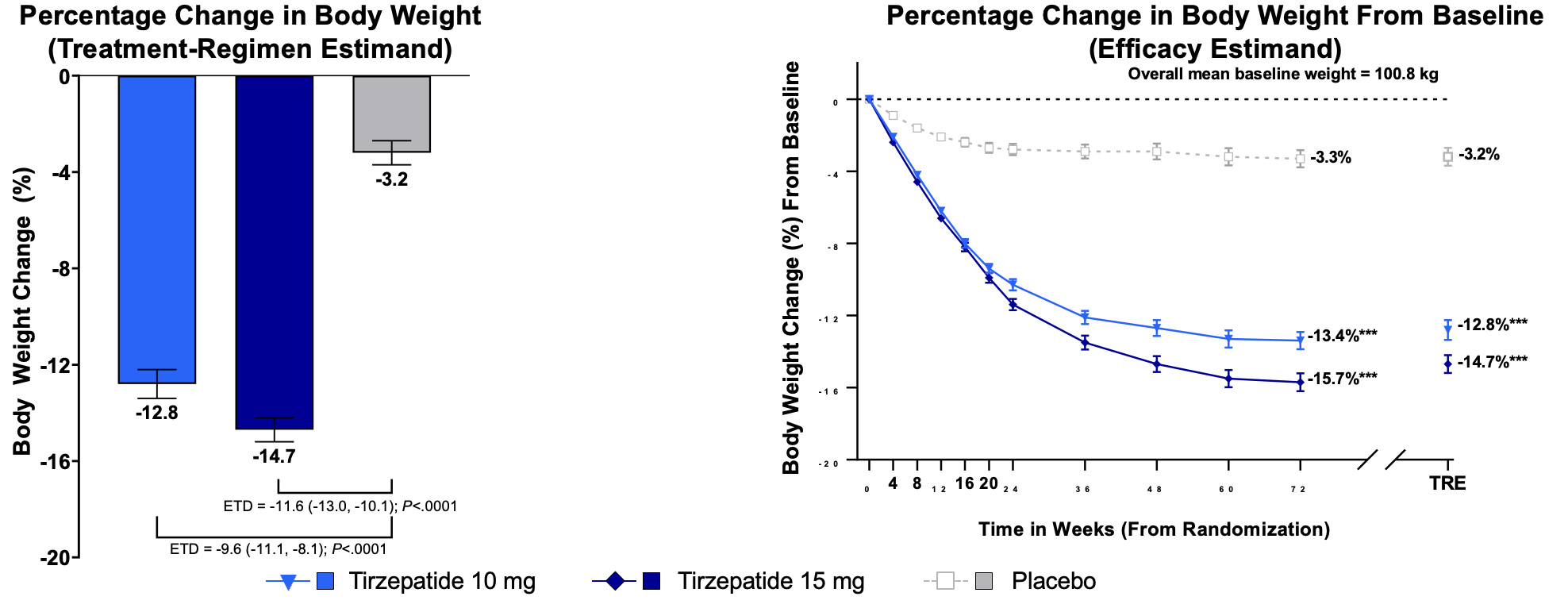 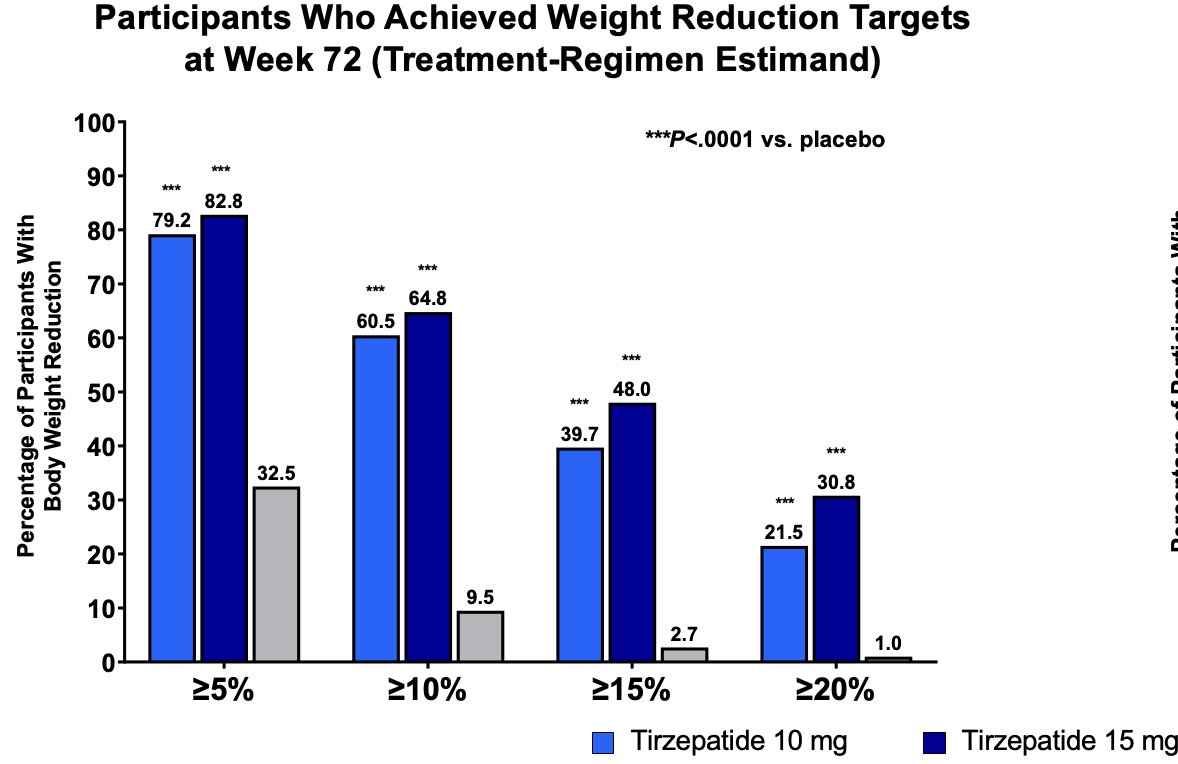 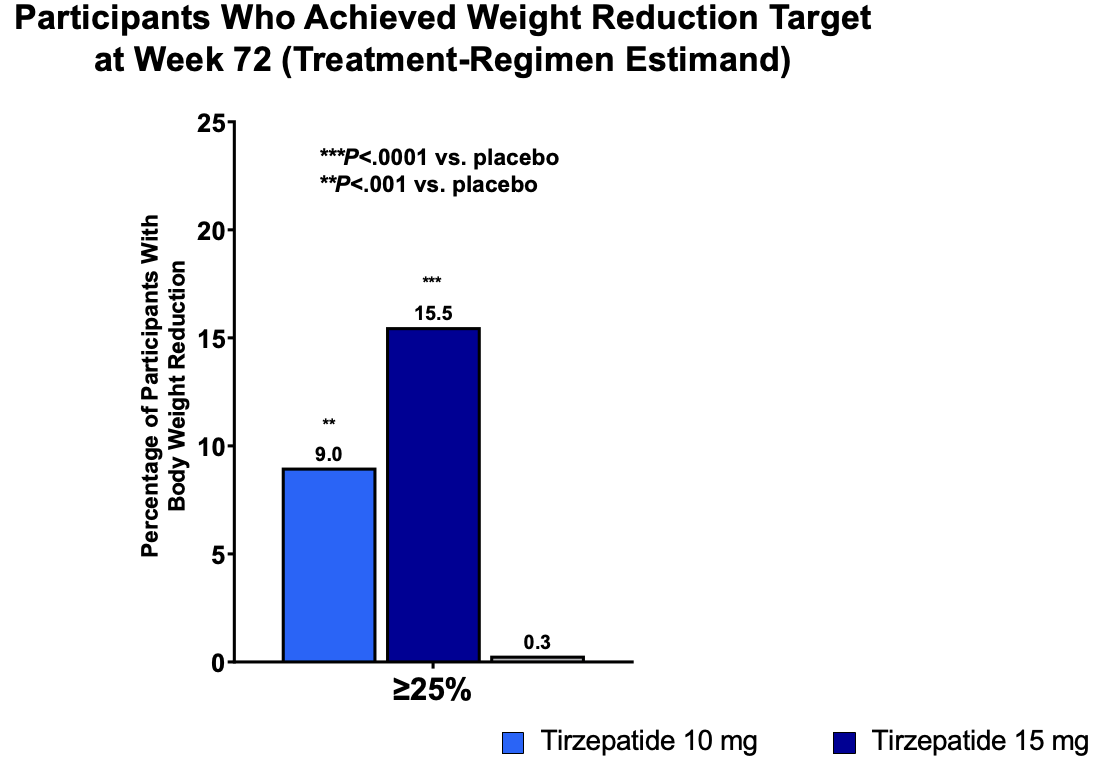 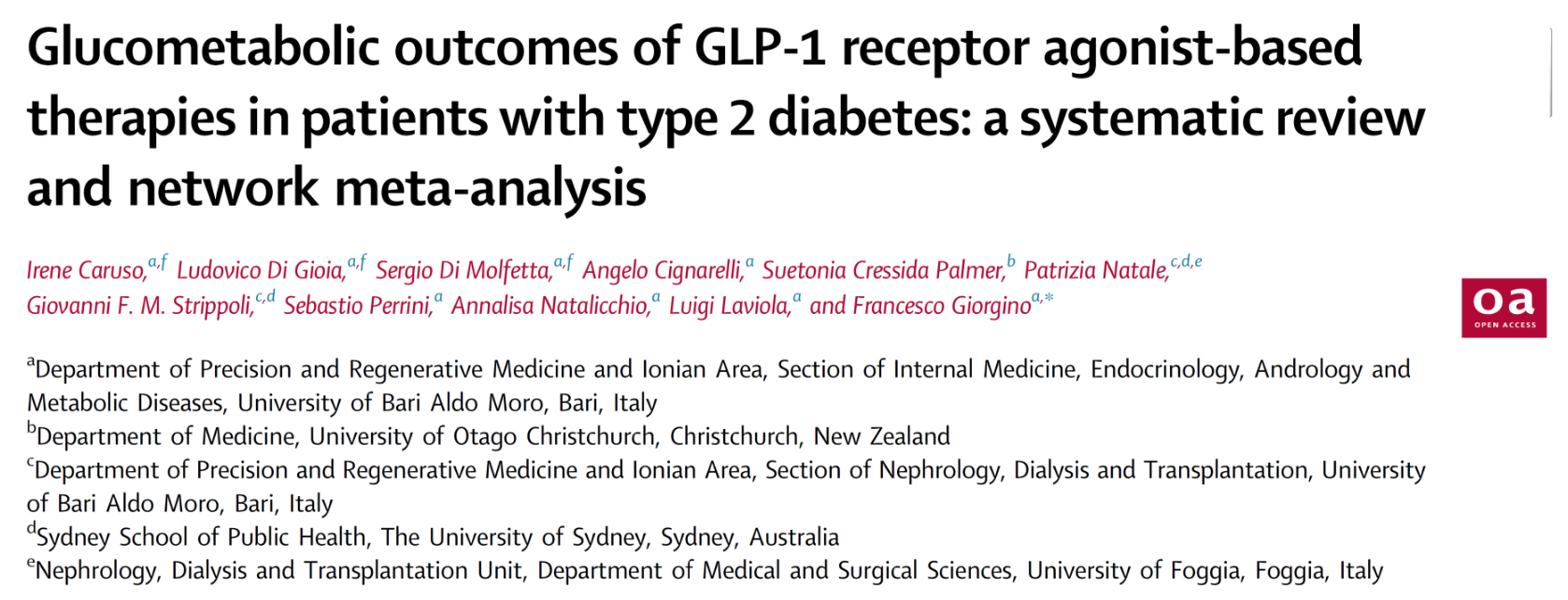 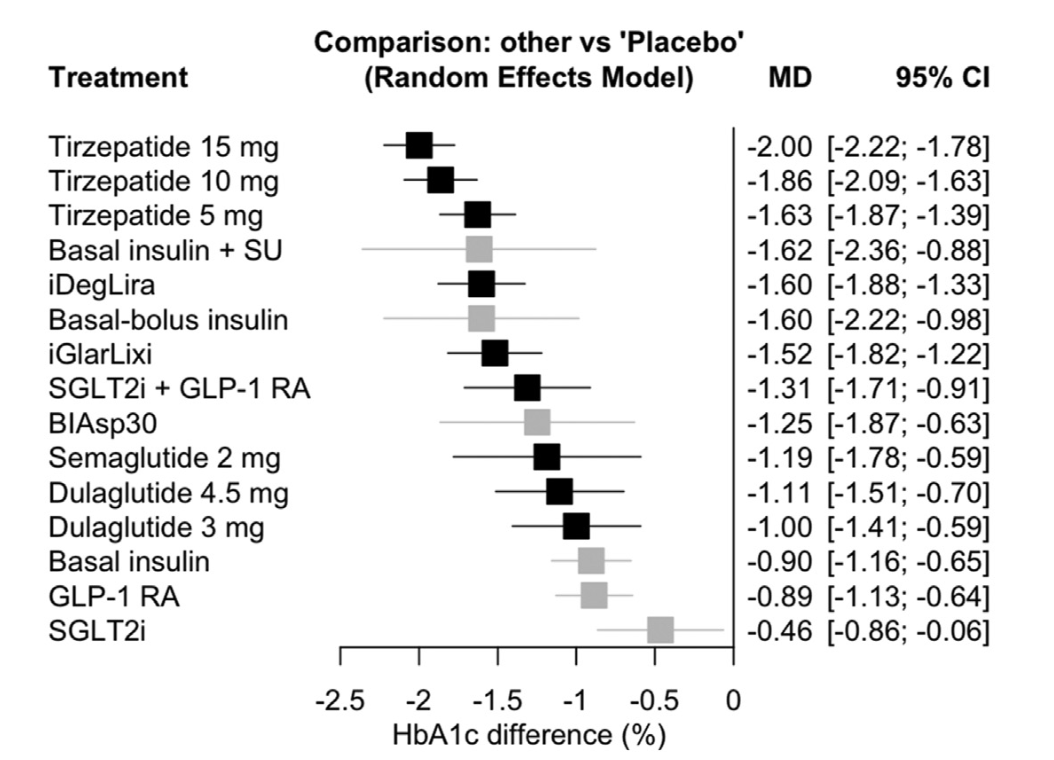 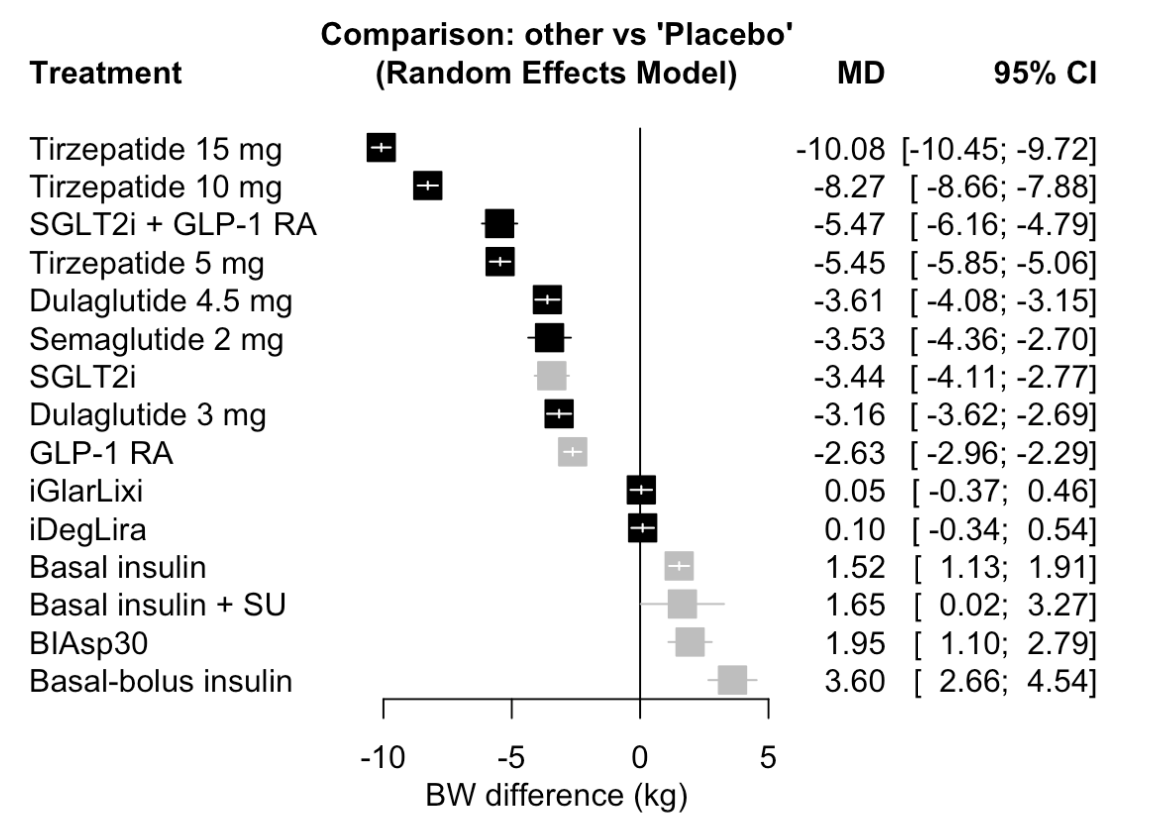 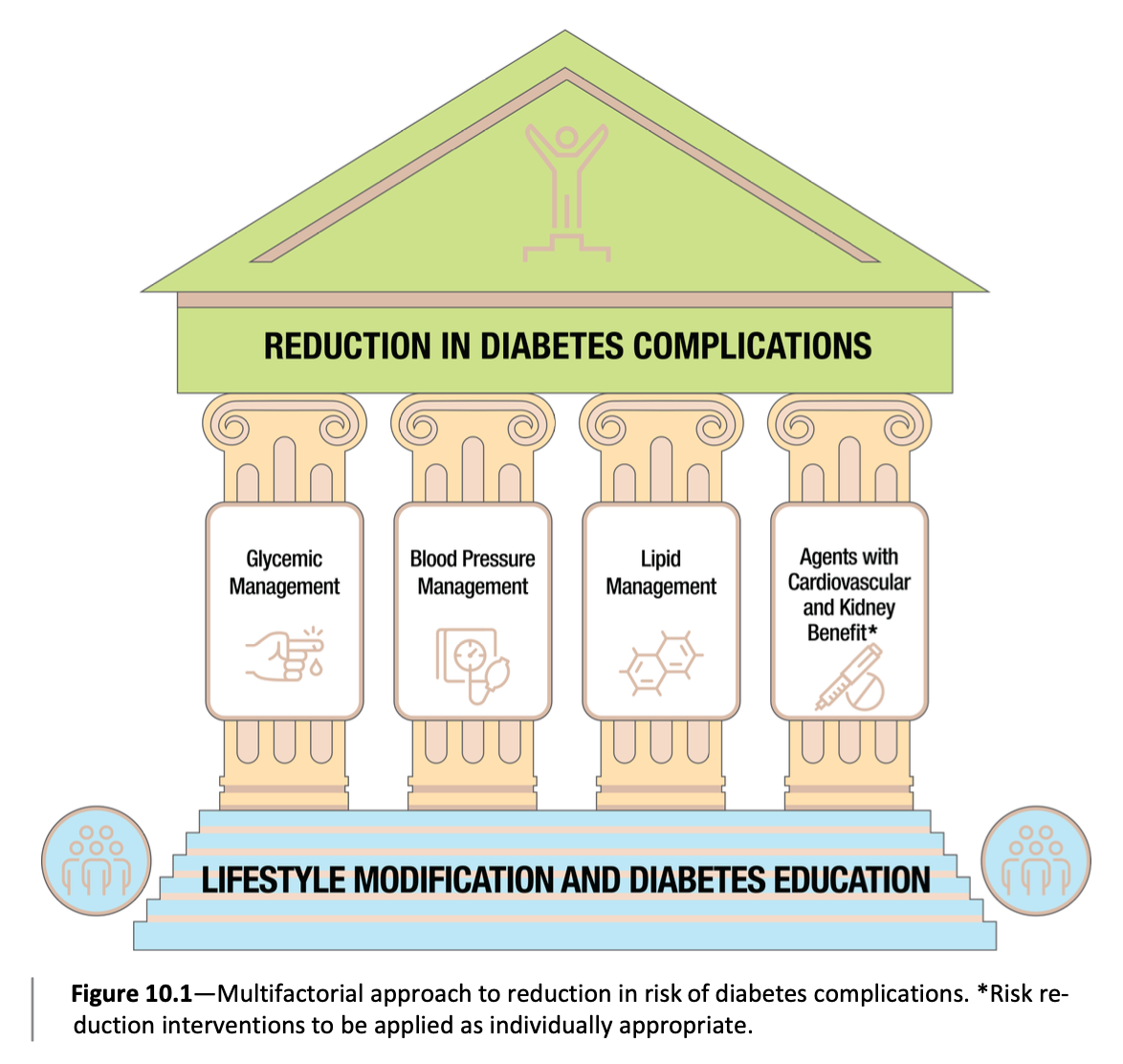 Combattere lo stigma e l’inerzia terapeutica!
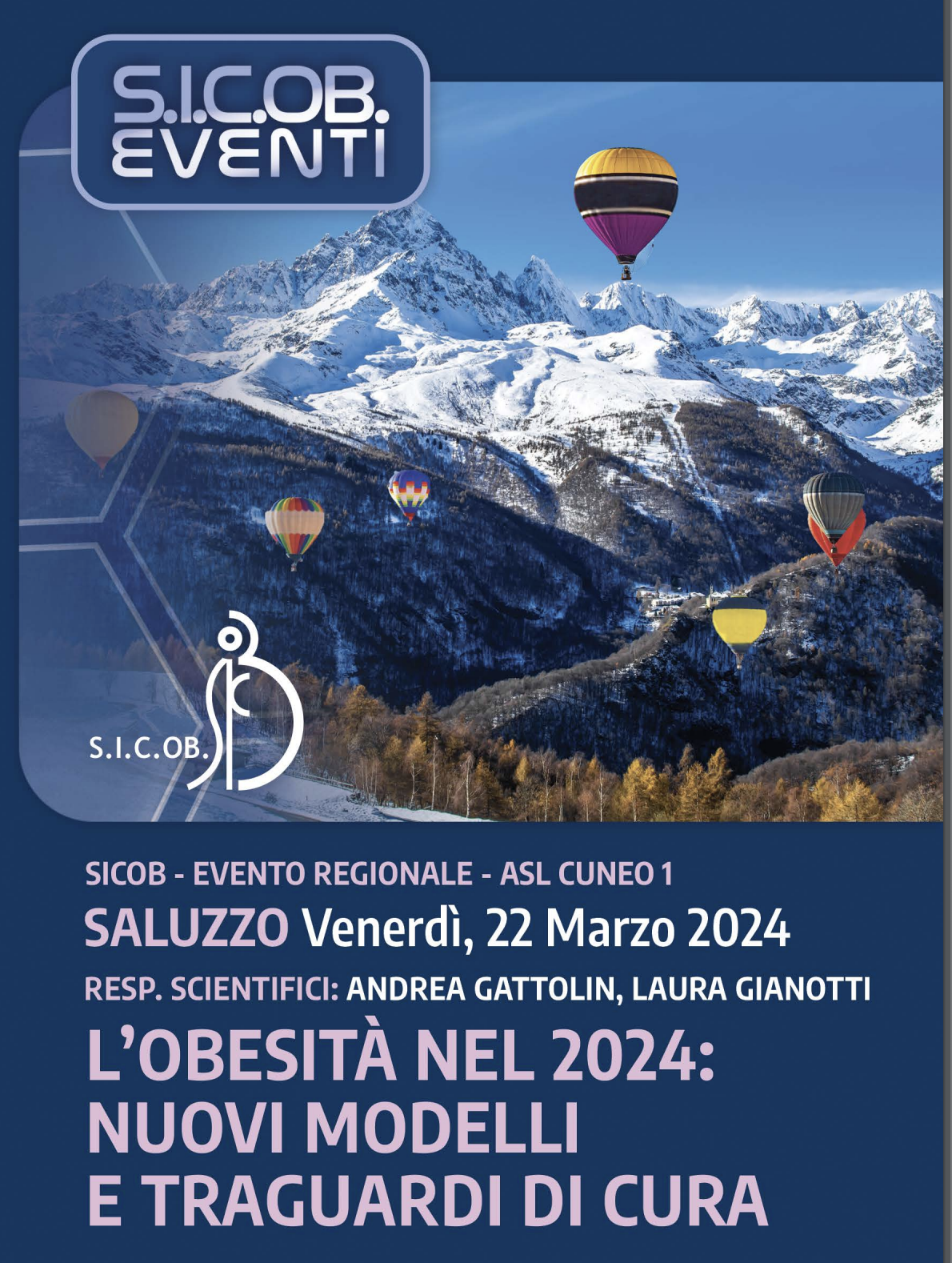 GRAZIE PER L’ATTENZIONE!